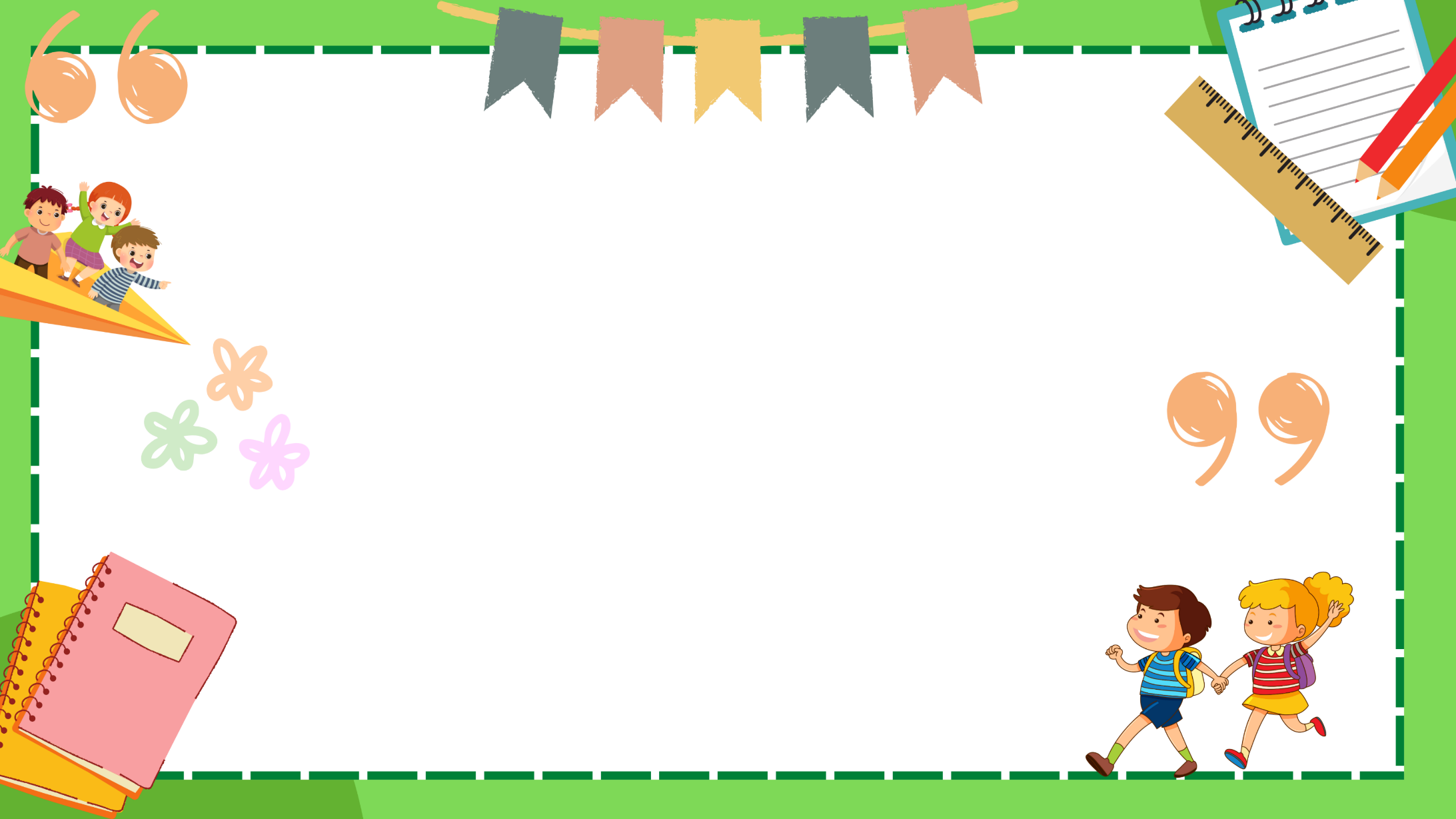 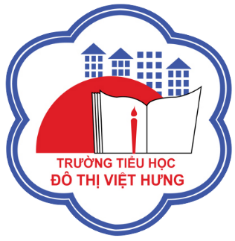 ỦY BAN NHÂN DÂN QUẬN LONG BIÊN
TRƯỜNG TIỂU HỌC ĐÔ THỊ VIỆT HƯNG
BÀI GIẢNG ĐIỆN TỬ
KHỐI 3
MÔN: TIẾNG VIỆT
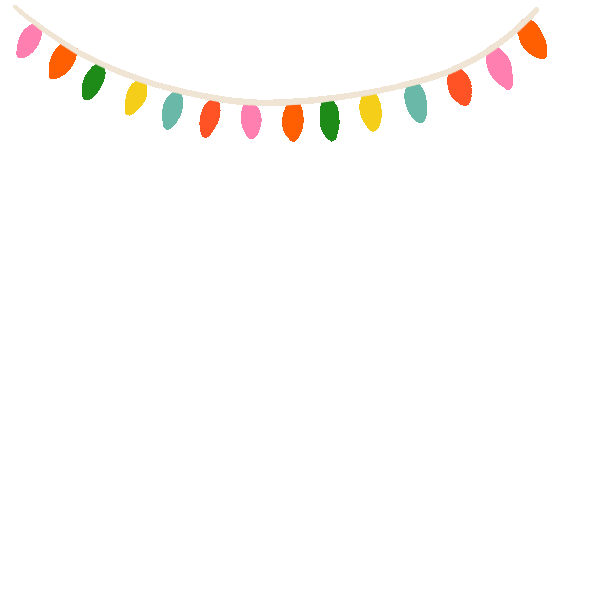 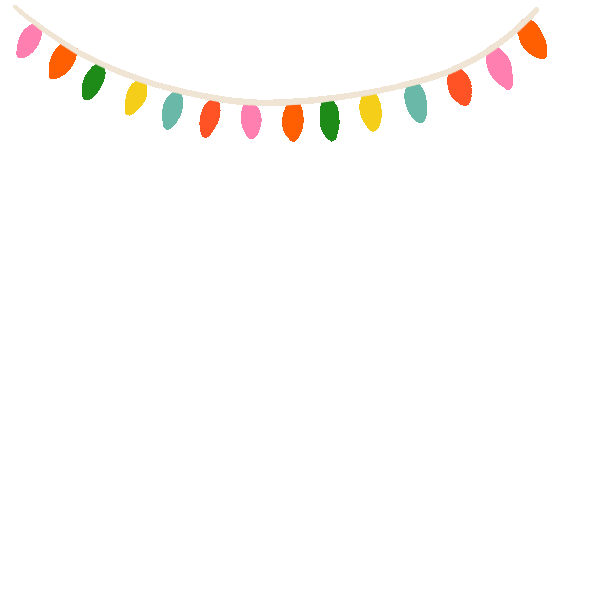 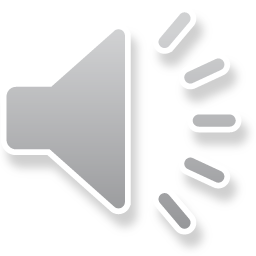 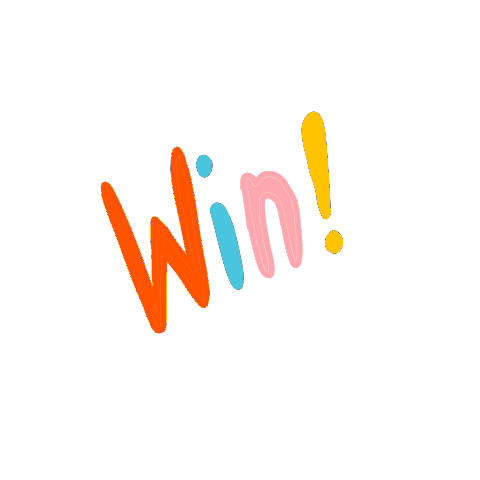 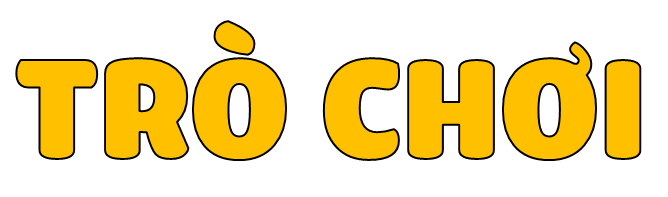 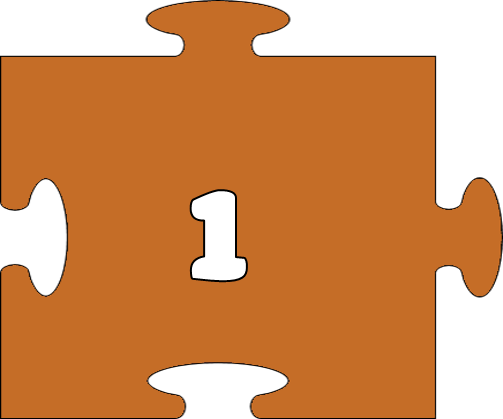 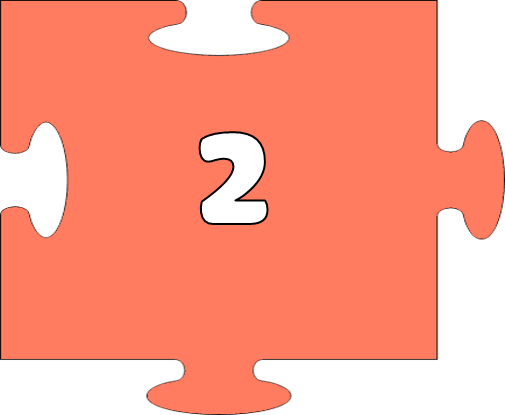 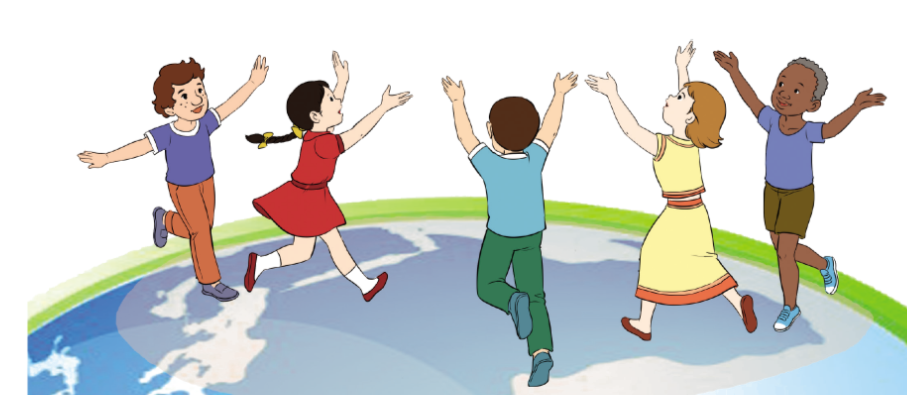 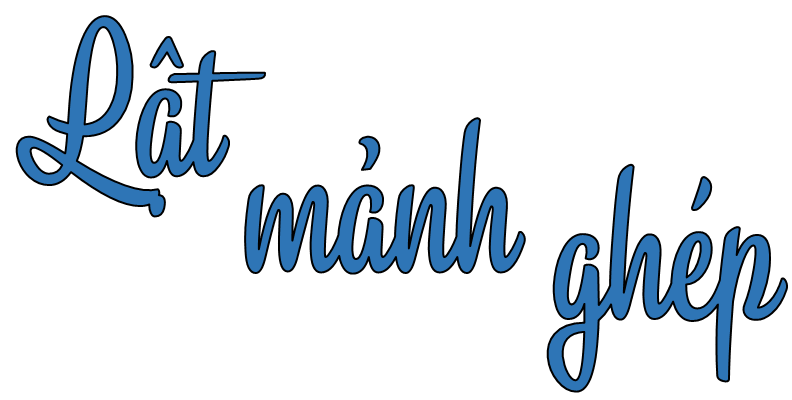 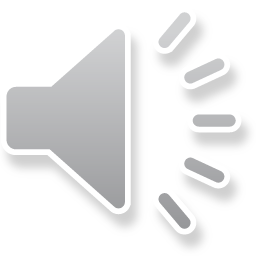 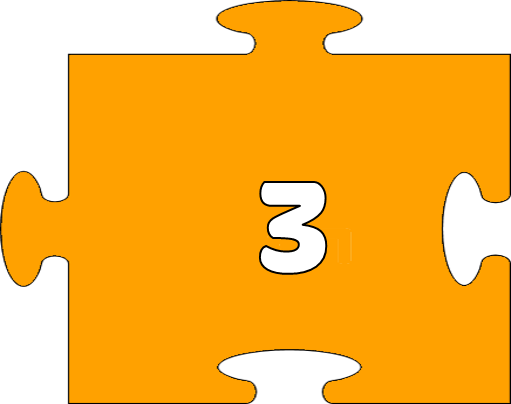 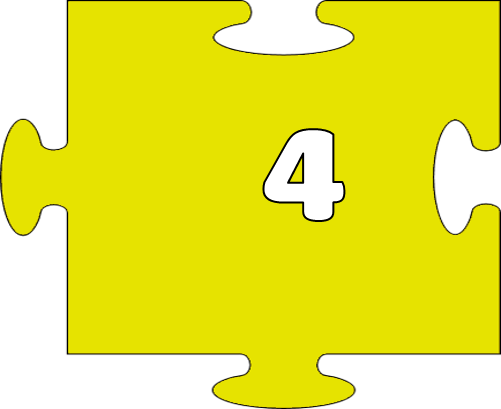 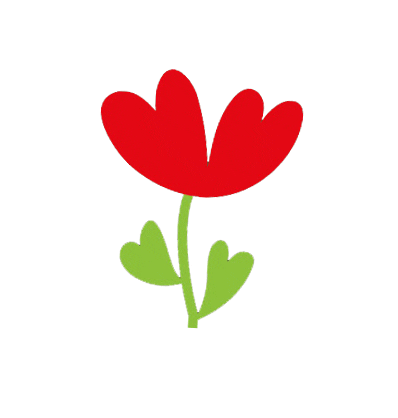 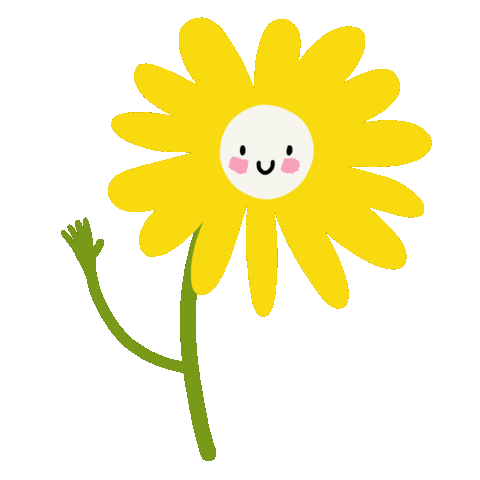 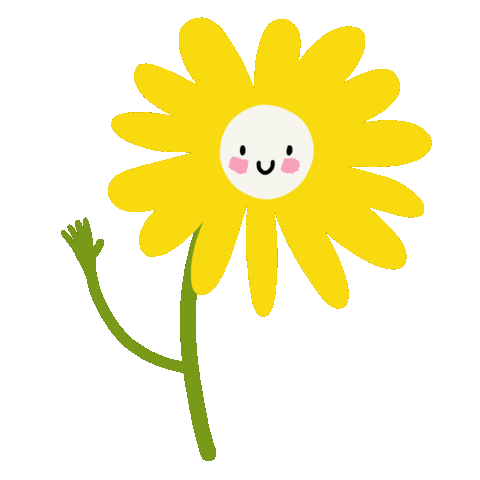 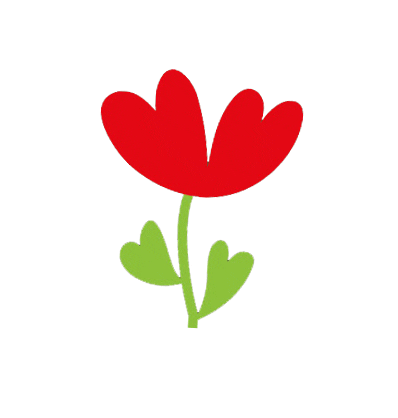 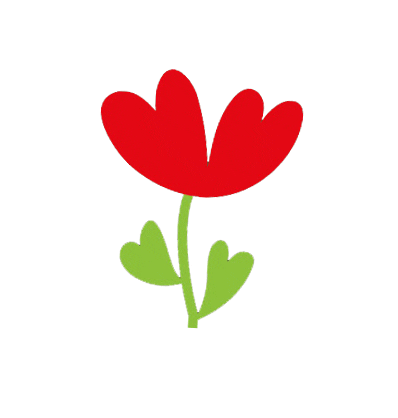 KẾT THÚC
Đọc lại đoạn 1  bài "Chuyện của ông biển".
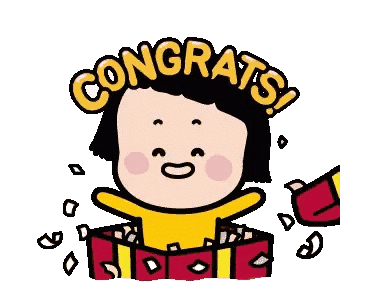 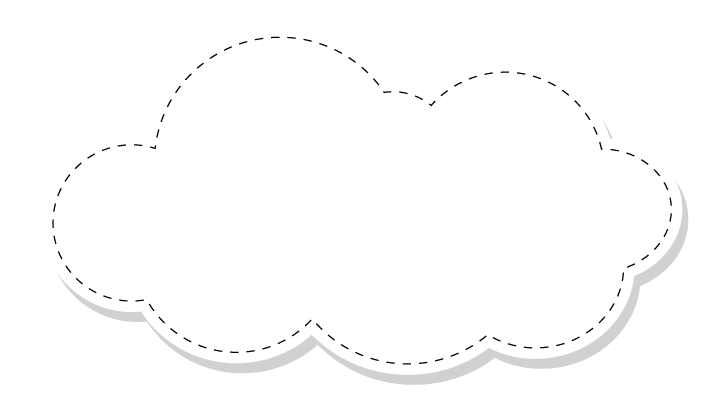 Con giỏi lắm!
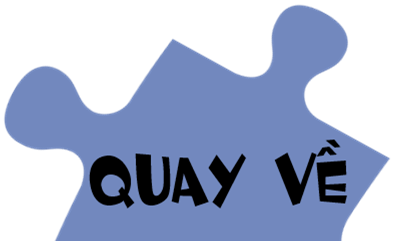 Ông Biển đem lại những gì cho con người?
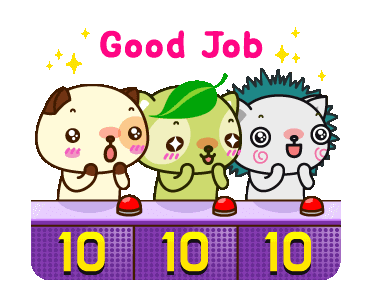 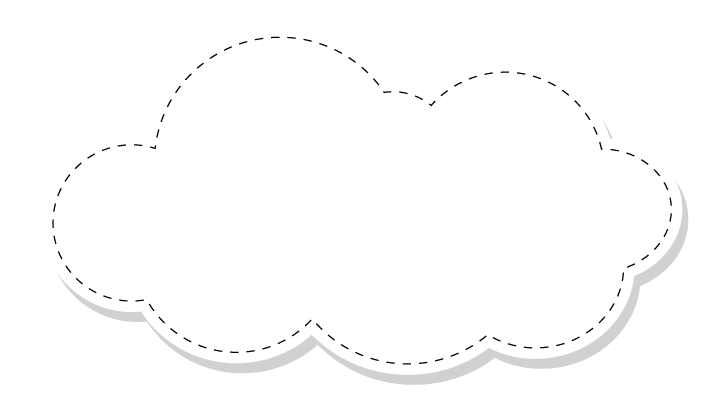 Ông Biển thổi gió mát vào đất liền, đưa hơi nước lên trời làm mưa và cho con người rất nhiều
sản vật của biển!
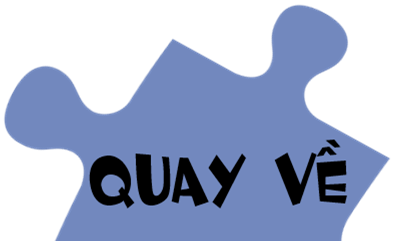 Điều gì xảy ra khiến ông Biển tìm người giúp đỡ?.
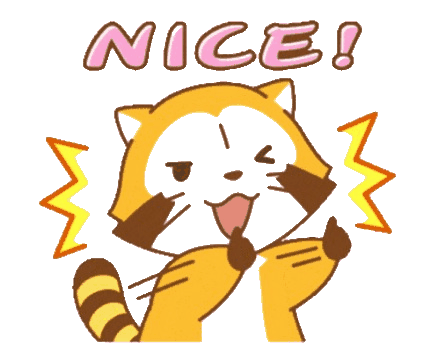 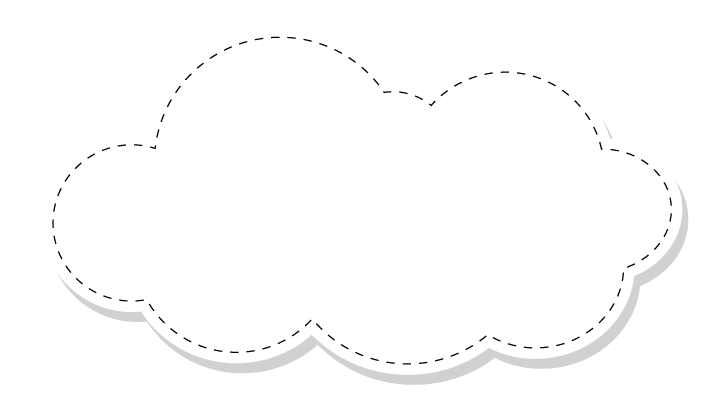 Con người đổxuống biển mỗi năm hơn 6 triệu tấn rác, làm biển ô nhiễm, tôm cá chết dần nên ông Biển phải đi tìm người giúp đỡ.
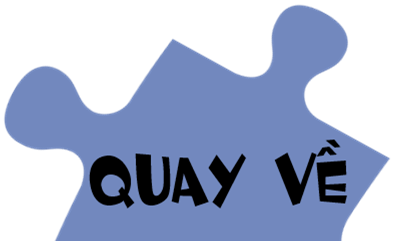 Điều gì khiến ông biển vui trở lại?.
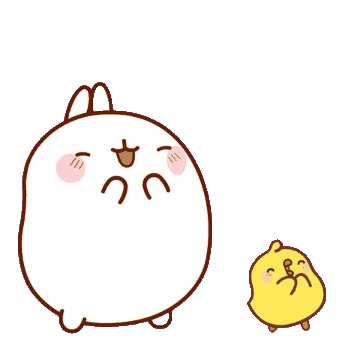 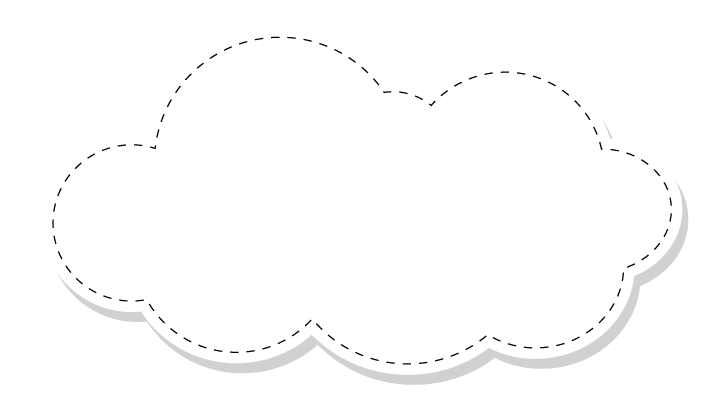 Qua hành động của các bạn nhỏ, ông hi vọng con người đã hiểu vai trò của biển và sẽ không xả rác xuống biển nữa.
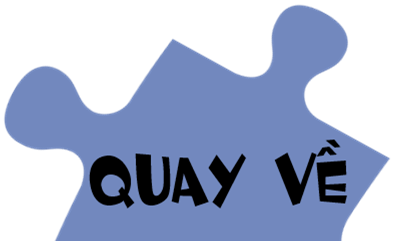 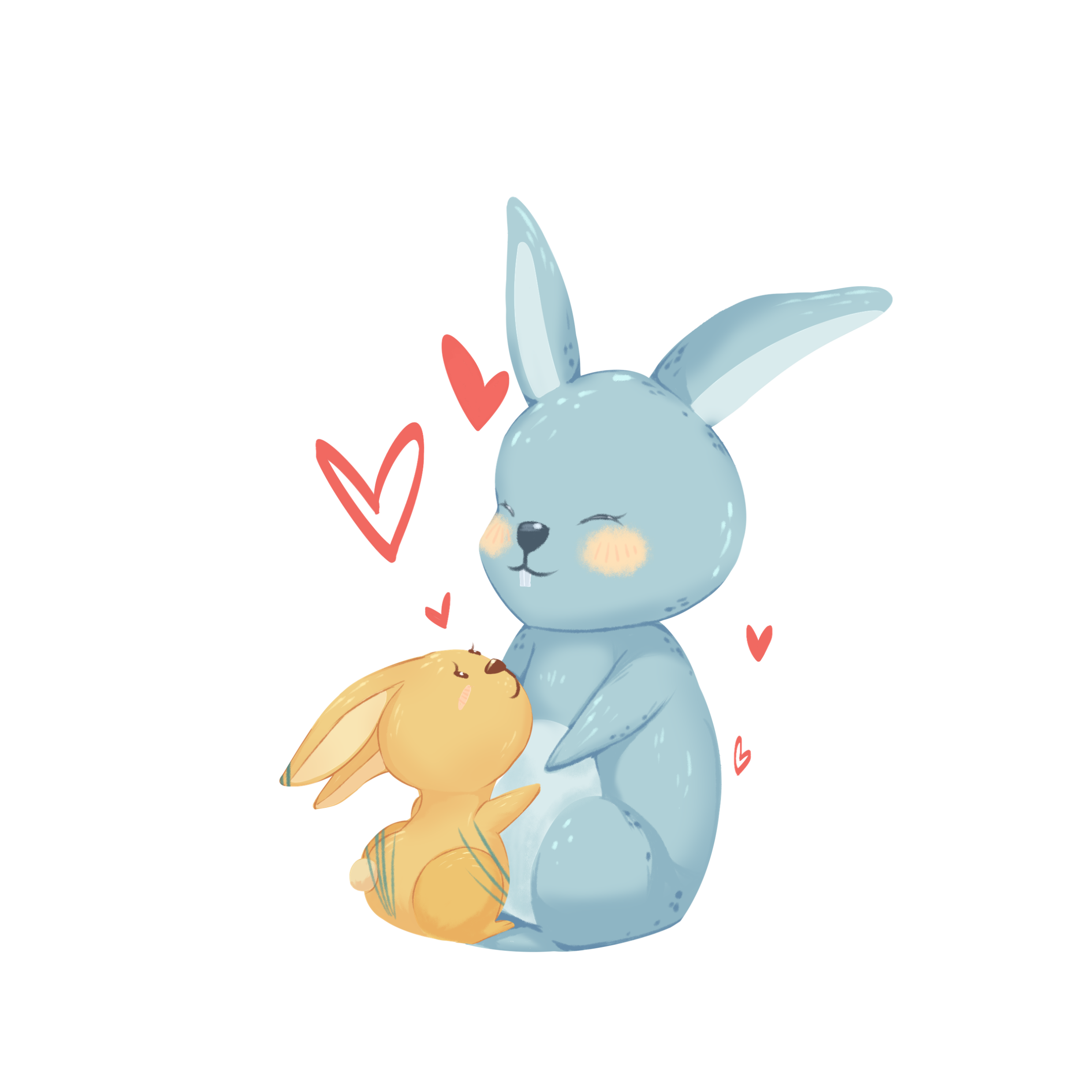 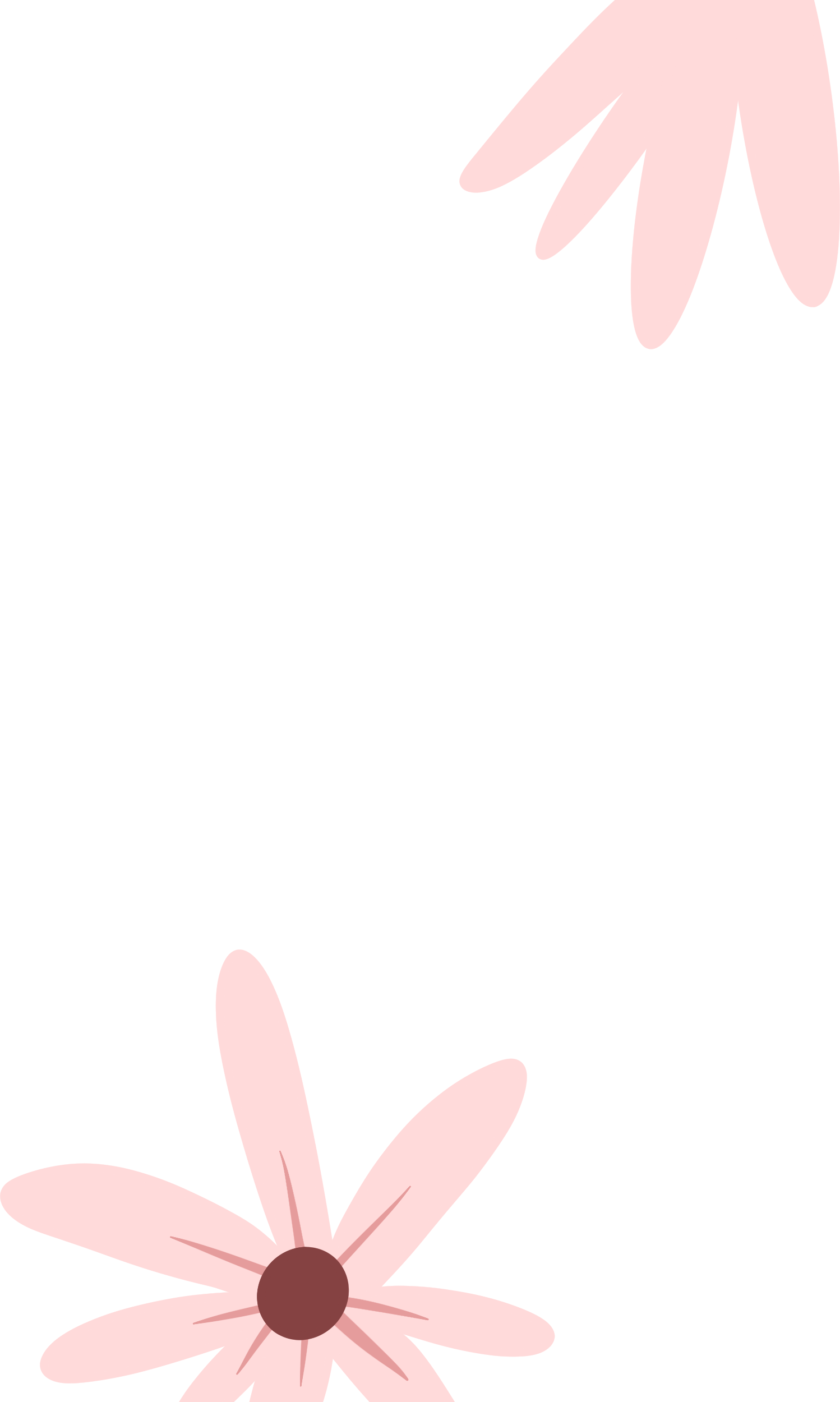 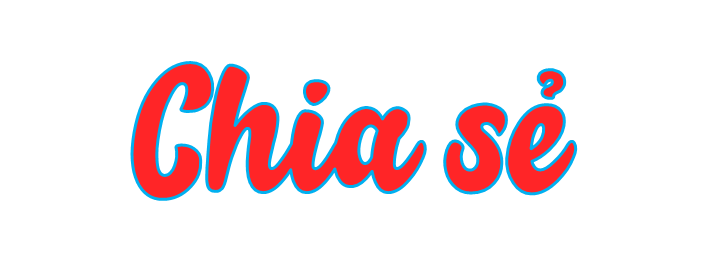 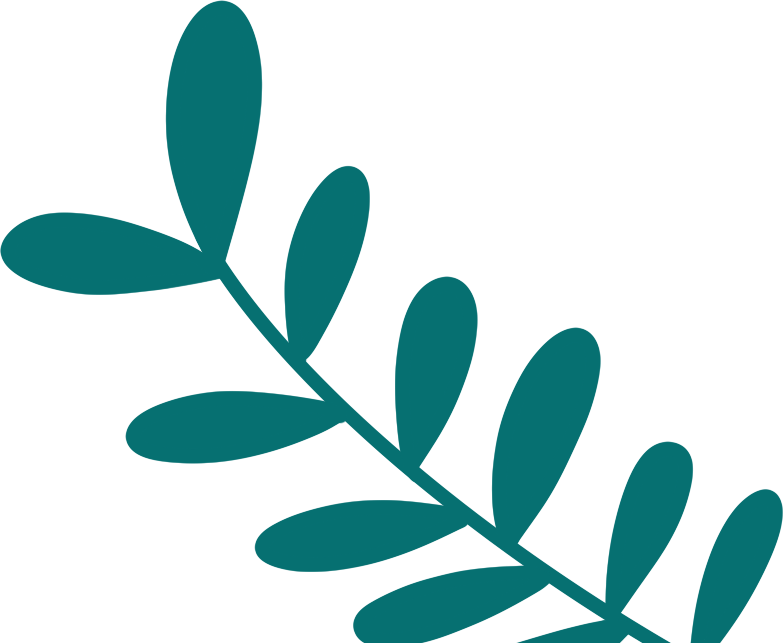 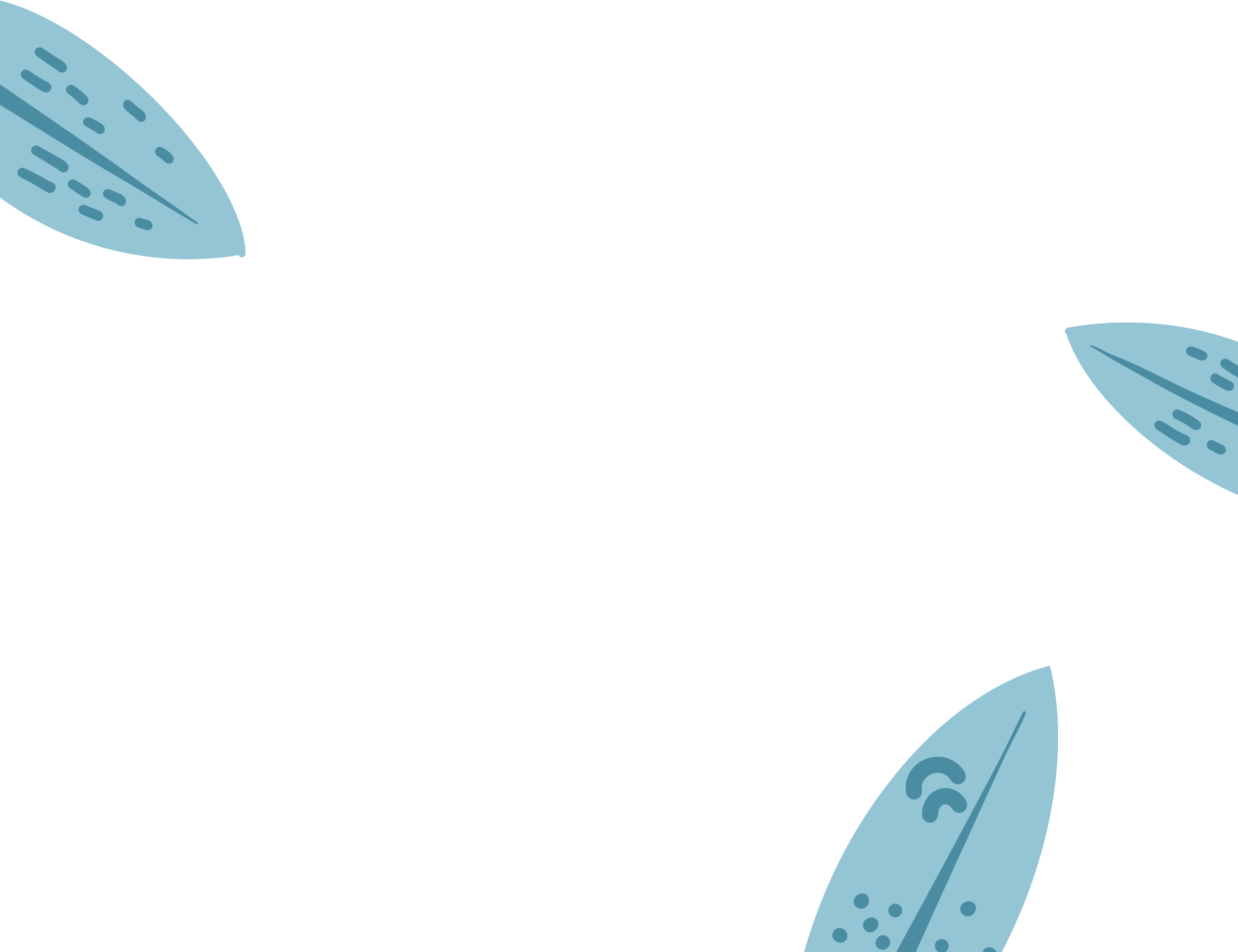 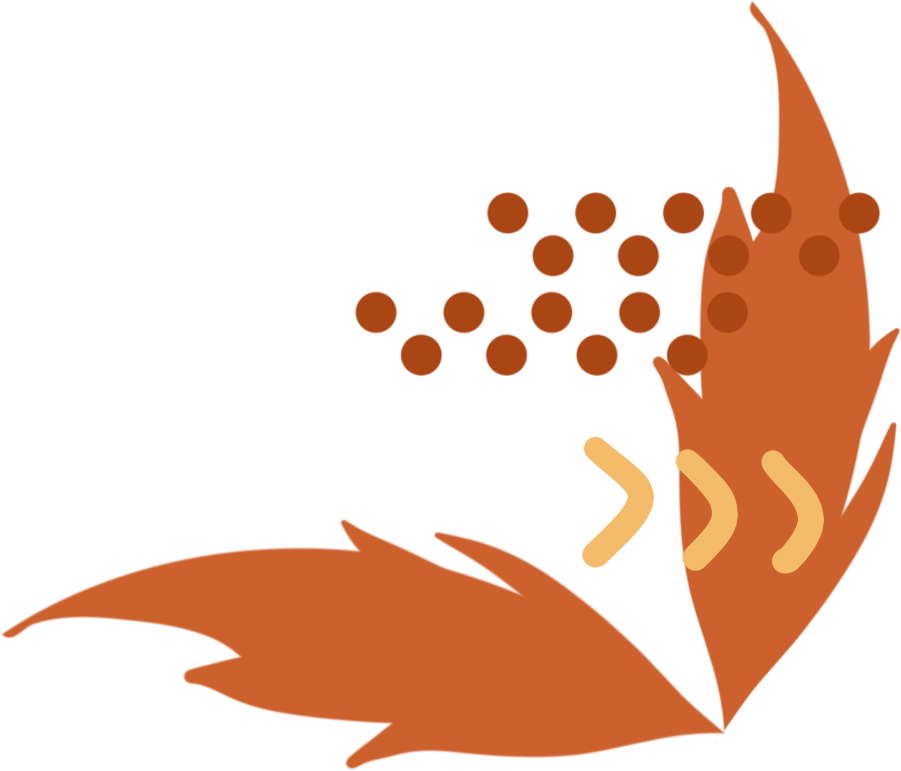 Tranh vẽ cảnh gì?
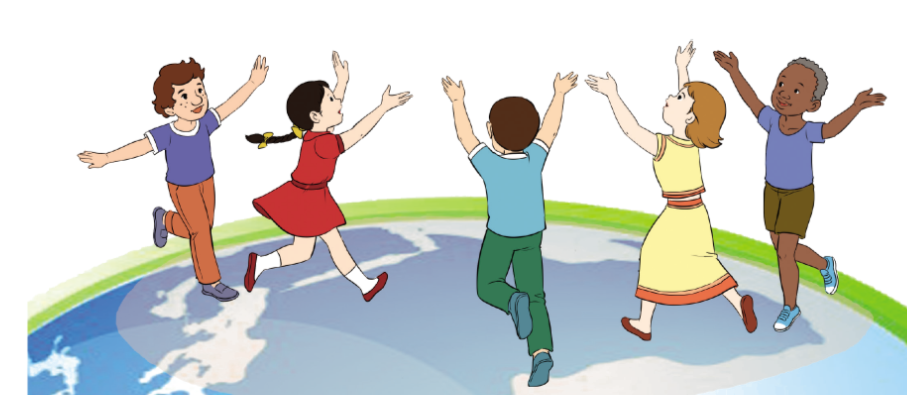 Tranh vẽ các bạn nhỏ đang chơi đùa cùng nhau rất vui vẻ...
ĐỌC MẪU
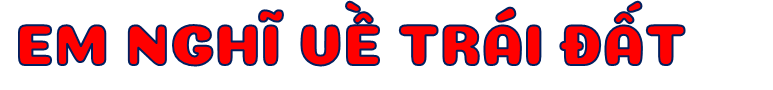 Như ban mai nắng ấm
Lung linh bờ thảo nguyên
Hãy giữ được bình yên
Cho hoa thơm thơm mãi.
 
Cho năm châu hội ngộ
Trong tình thương loài người
Và cho khắp mọi nơi
Là nhà bồ câu trắng.
      NGUYỄN LÃM THẮNG
Quàng khăn xanh biển cả
Khoác áo thơm hương rừng
Trái Đất mang trên lưng
Những đứa con của đất.
 
Tuy màu da có khác
Nhưng vẫn chung nụ cười
Như biển cả không vơi
Một màu xanh thăm thẳm.
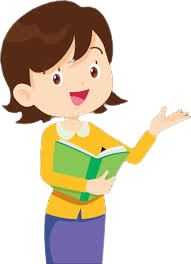 Giọng đọc
Lưu ý:  nhấn giọng ở những từ ngữ giàu sức gợi tả, gợi cảm.
Diễn cảm, nhẹ nhàng.
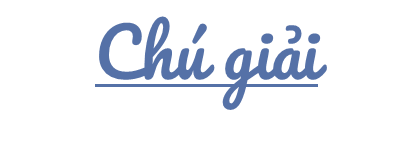 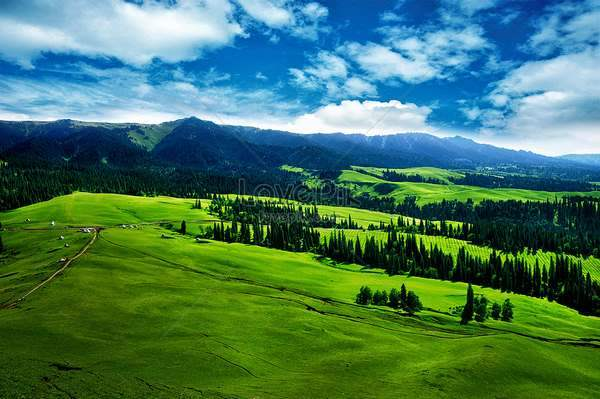 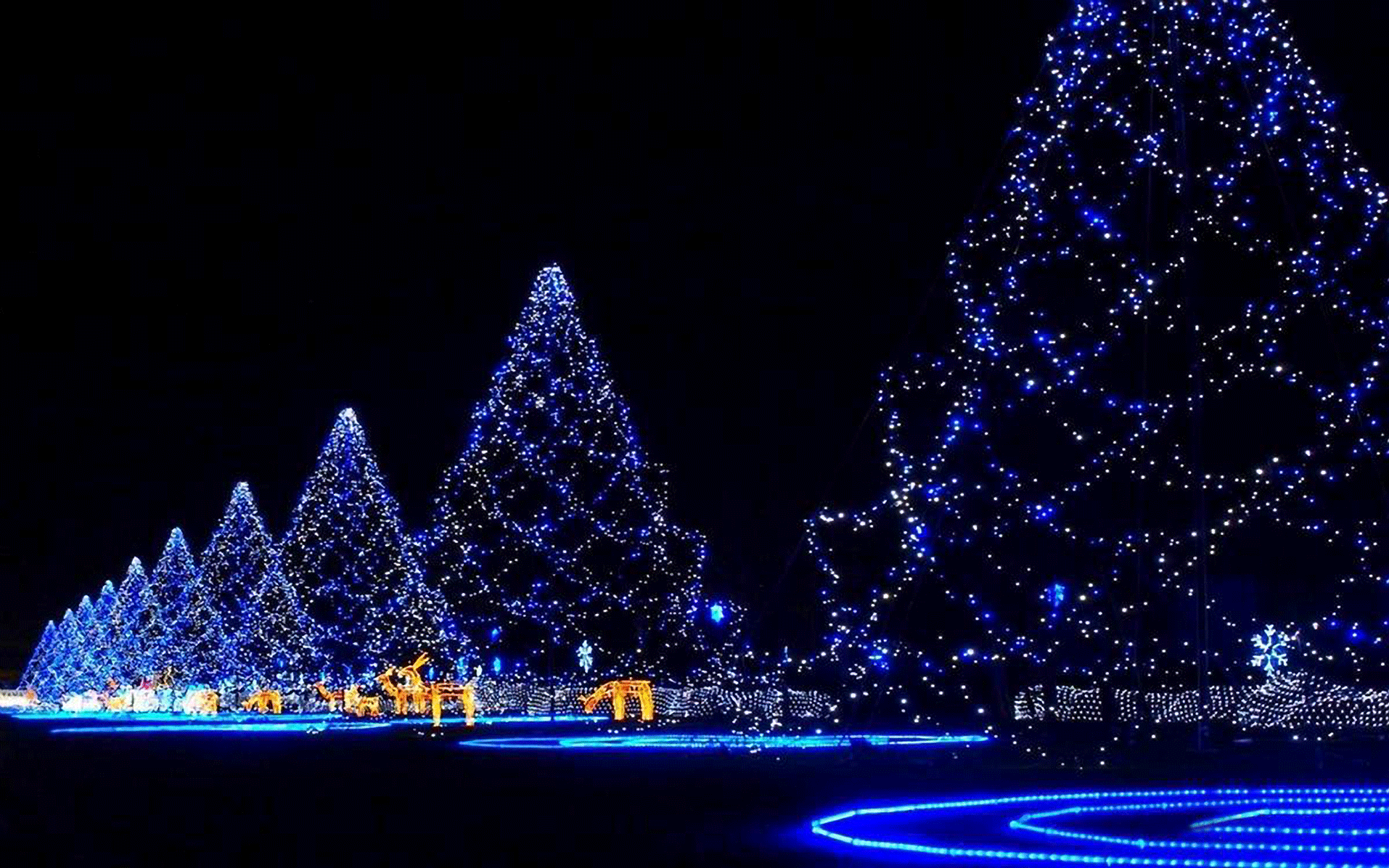 Thảo Nguyên: 
   Vùng đất bằng rộng lớn, chỉ có cỏ mọc.
Lung linh:
Từ gợi tả về lay động, rung rinh của vật có ánh sáng hoặc phản chiếu ánh sáng.
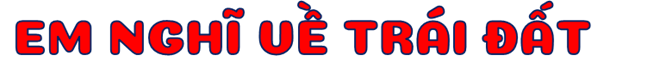 Tìm từ khó đọc
Như ban mai nắng ấm
Lung linh bờ thảo nguyên
Hãy giữ được bình yên
Cho hoa thơm thơm mãi.
 
Cho năm châu hội ngộ
Trong tình thương loài người
Và cho khắp mọi nơi
Là nhà bồ câu trắng.
      NGUYỄN LÃM THẮNG
Quàng khăn xanh biển cả
Khoác áo thơm hương rừng
Trái Đất mang trên lưng
Những đứa con của đất.
 
Tuy màu da có khác
Nhưng vẫn chung nụ cười
Như biển cả không vơi
Một màu xanh thăm thẳm.
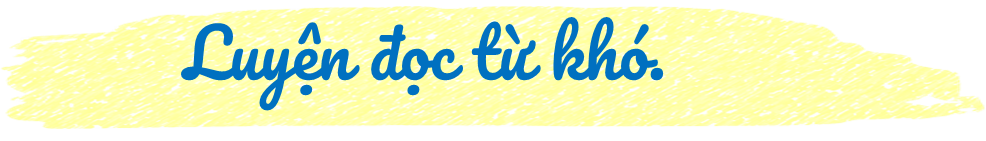 thảo nguyên
tình thương
biển cả
Hương rừng
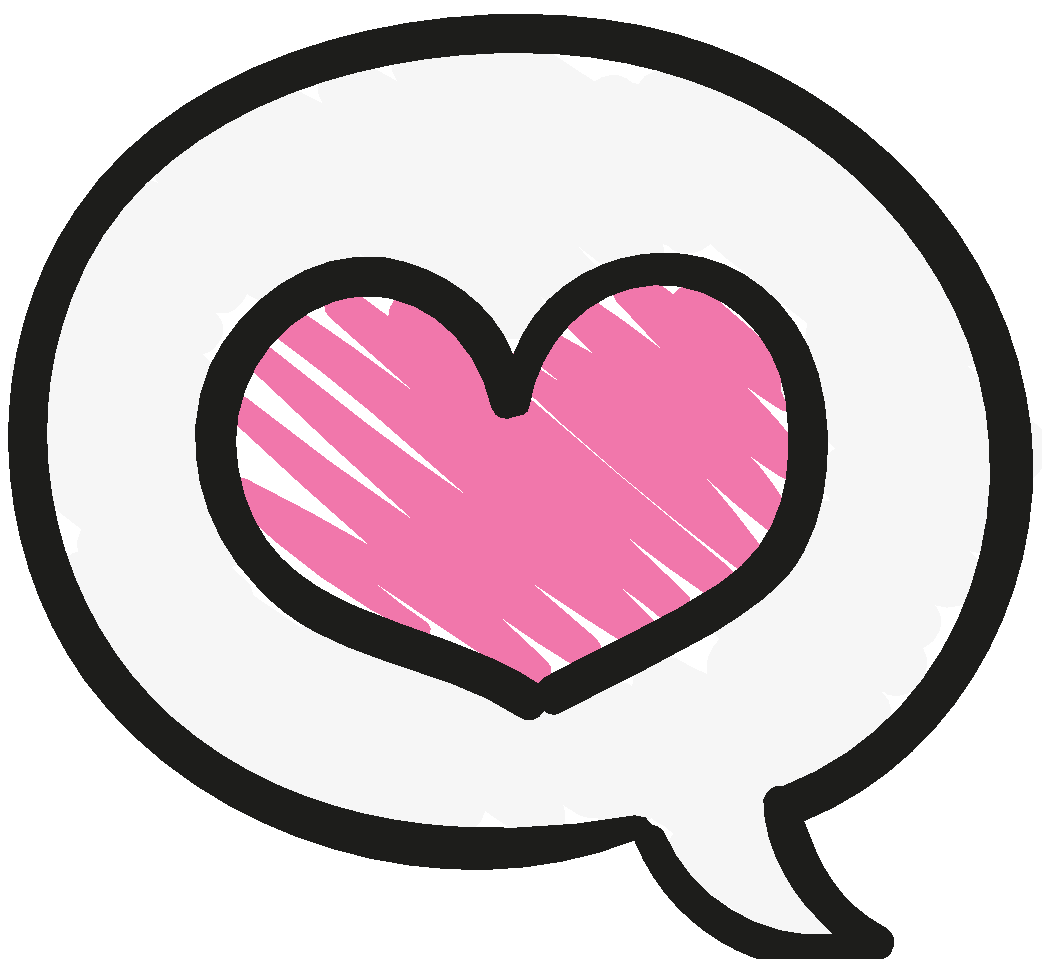 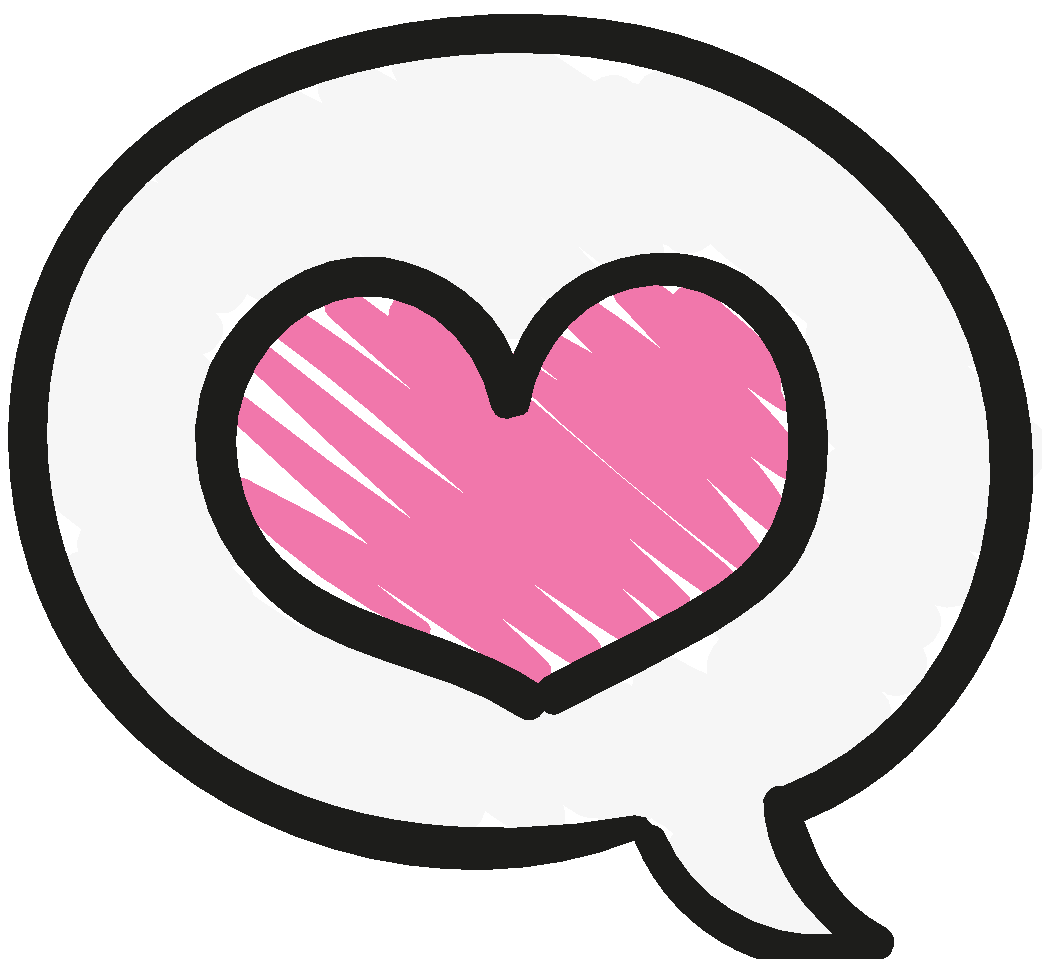 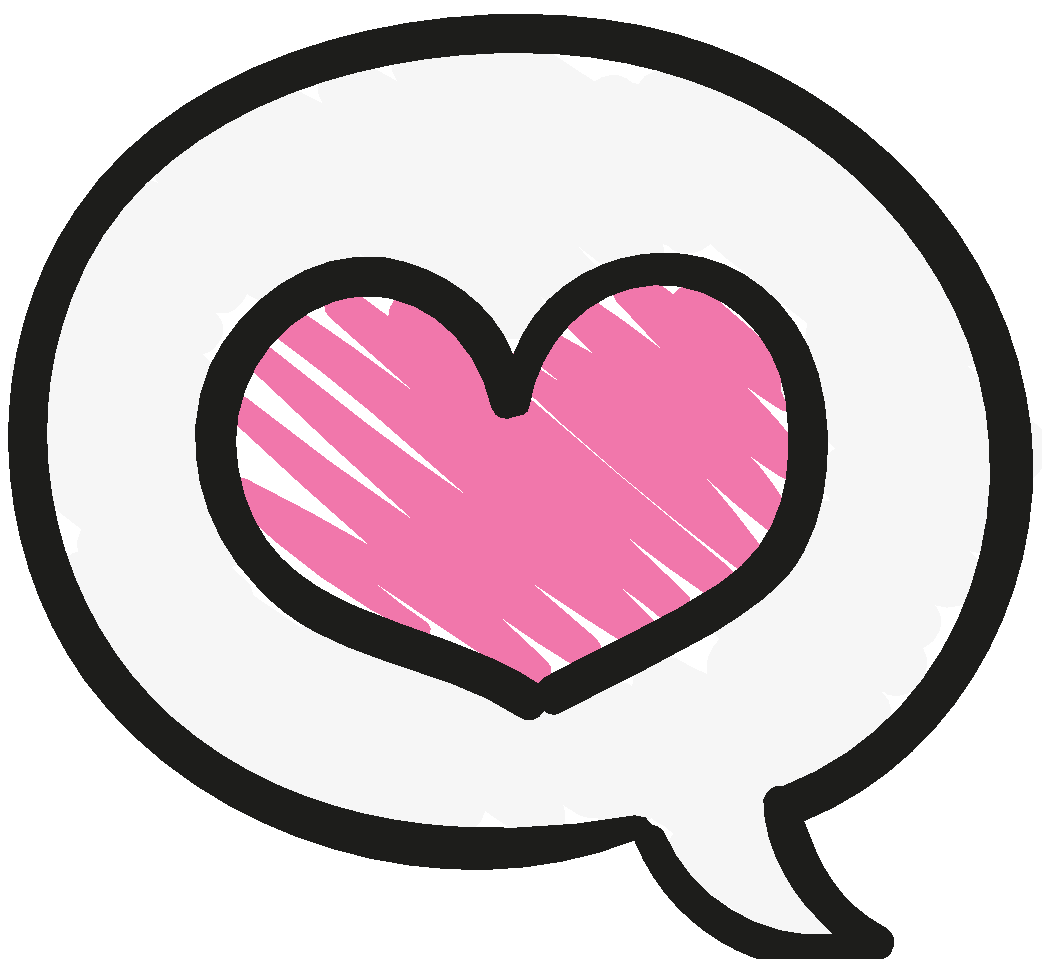 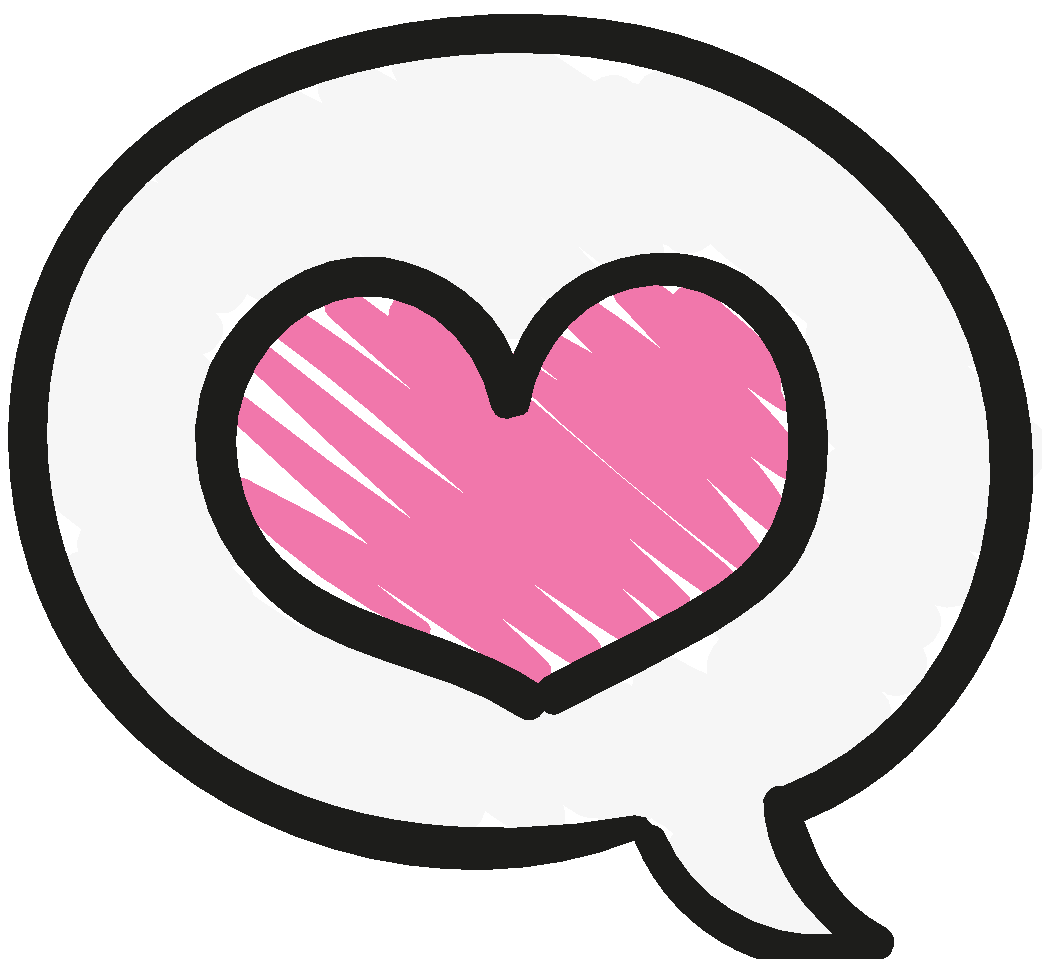 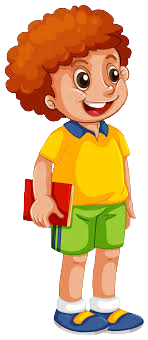 Hương rừng
biển cả
thảo nguyên
tình thương
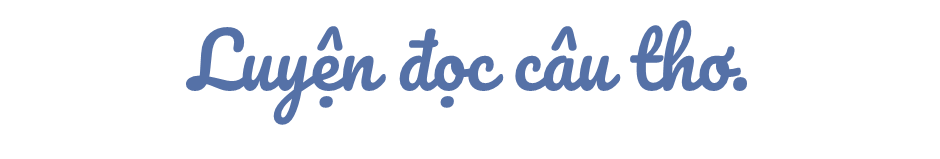 Cho năm châu hội ngộ
Trong tình thương loài người
Và cho khắp mọi nơi
Là nhà bồ câu trắng.
Đọc nối tiếp câu
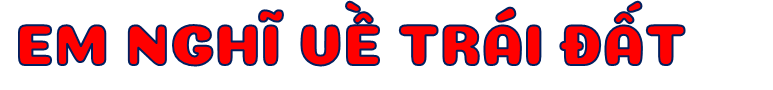 Như ban mai nắng ấm
Lung linh bờ thảo nguyên
Hãy giữ được bình yên
Cho hoa thơm thơm mãi.
 
Cho năm châu hội ngộ
Trong tình thương loài người
Và cho khắp mọi nơi
Là nhà bồ câu trắng.
      NGUYỄN LÃM THẮNG
Quàng khăn xanh biển cả
Khoác áo thơm hương rừng
Trái Đất mang trên lưng
Những đứa con của đất.
 
Tuy màu da có khác
Nhưng vẫn chung nụ cười
Như biển cả không vơi
Một màu xanh thăm thẳm.
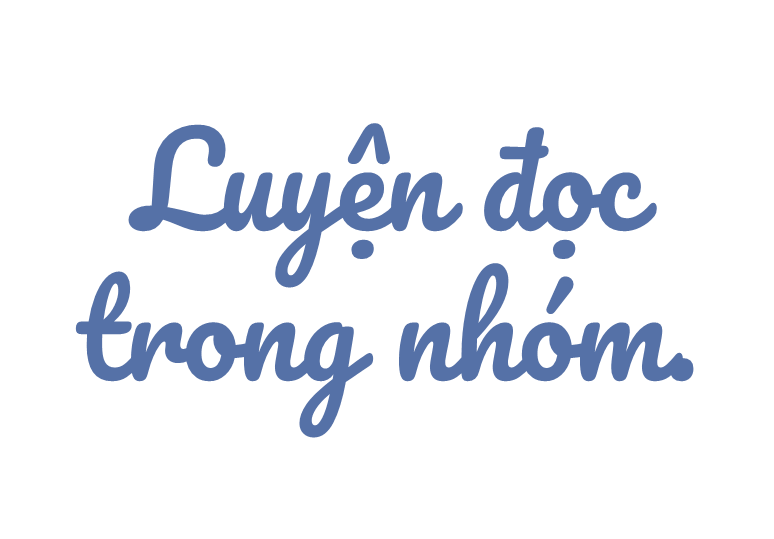 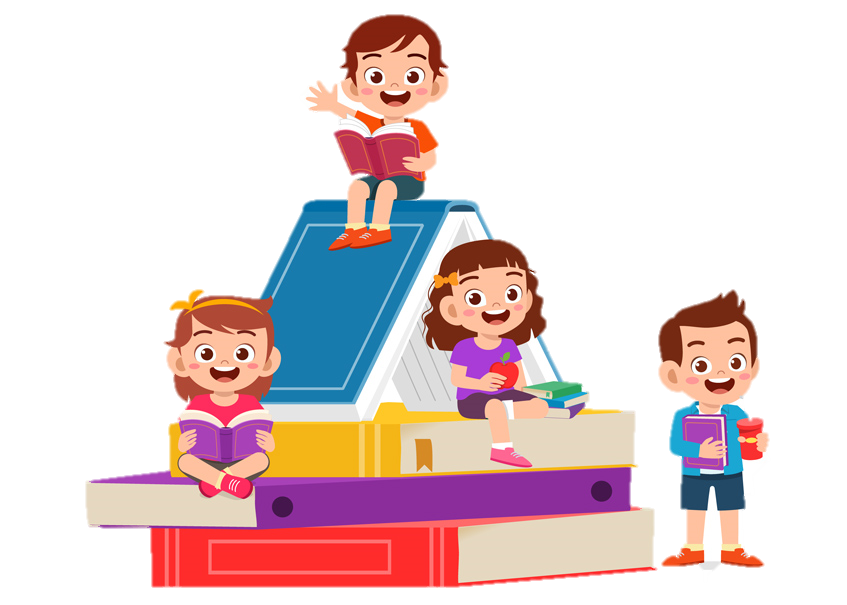 Đọc toàn bài
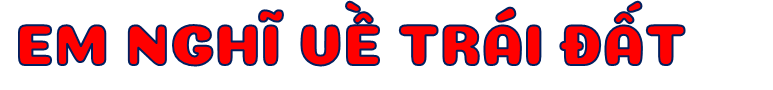 Như ban mai nắng ấm
Lung linh bờ thảo nguyên
Hãy giữ được bình yên
Cho hoa thơm thơm mãi.
 
Cho năm châu hội ngộ
Trong tình thương loài người
Và cho khắp mọi nơi
Là nhà bồ câu trắng.
      NGUYỄN LÃM THẮNG
Quàng khăn xanh biển cả
Khoác áo thơm hương rừng
Trái Đất mang trên lưng
Những đứa con của đất.
 
Tuy màu da có khác
Nhưng vẫn chung nụ cười
Như biển cả không vơi
Một màu xanh thăm thẳm.
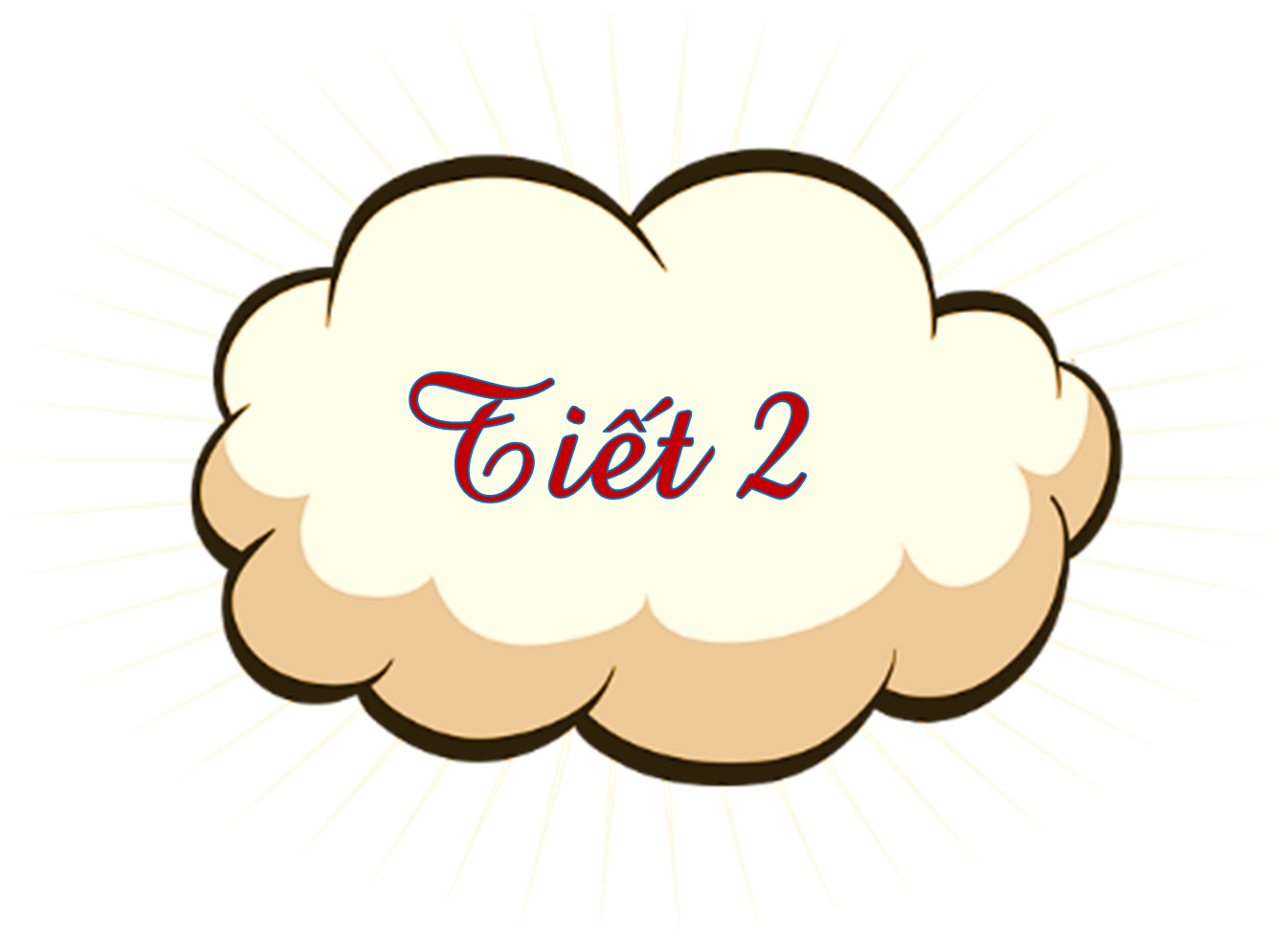 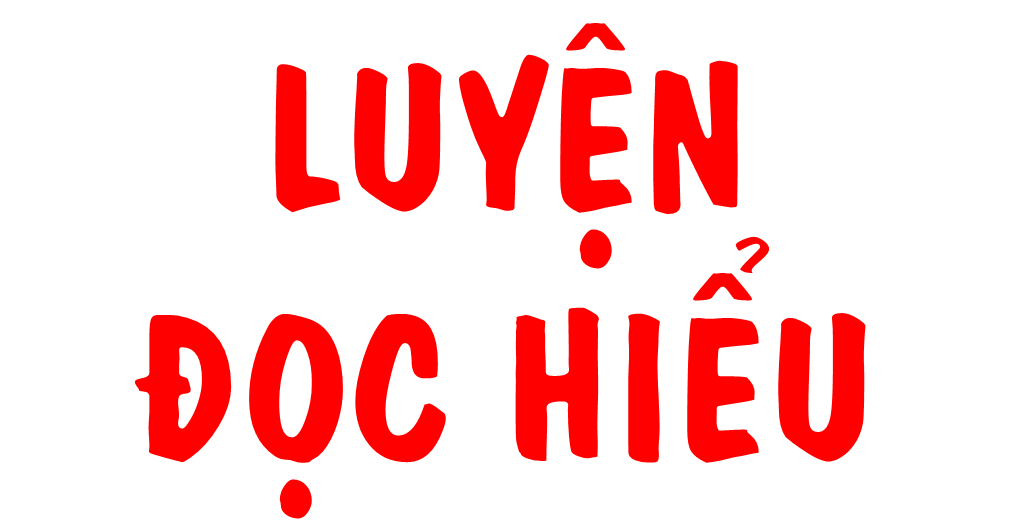 Đọc toàn bài
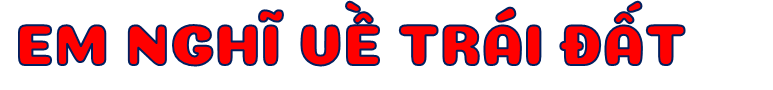 Như ban mai nắng ấm
Lung linh bờ thảo nguyên
Hãy giữ được bình yên
Cho hoa thơm thơm mãi.
 
Cho năm châu hội ngộ
Trong tình thương loài người
Và cho khắp mọi nơi
Là nhà bồ câu trắng.
      NGUYỄN LÃM THẮNG
Quàng khăn xanh biển cả
Khoác áo thơm hương rừng
Trái Đất mang trên lưng
Những đứa con của đất.
 
Tuy màu da có khác
Nhưng vẫn chung nụ cười
Như biển cả không vơi
Một màu xanh thăm thẳm.
Các em đọc lại khổ thơ 1 để tìm câu trả lời.
1.   Hình ảnh Trái Đất ở khổ thơ đầu gợi cho em nghĩ đến những ai?
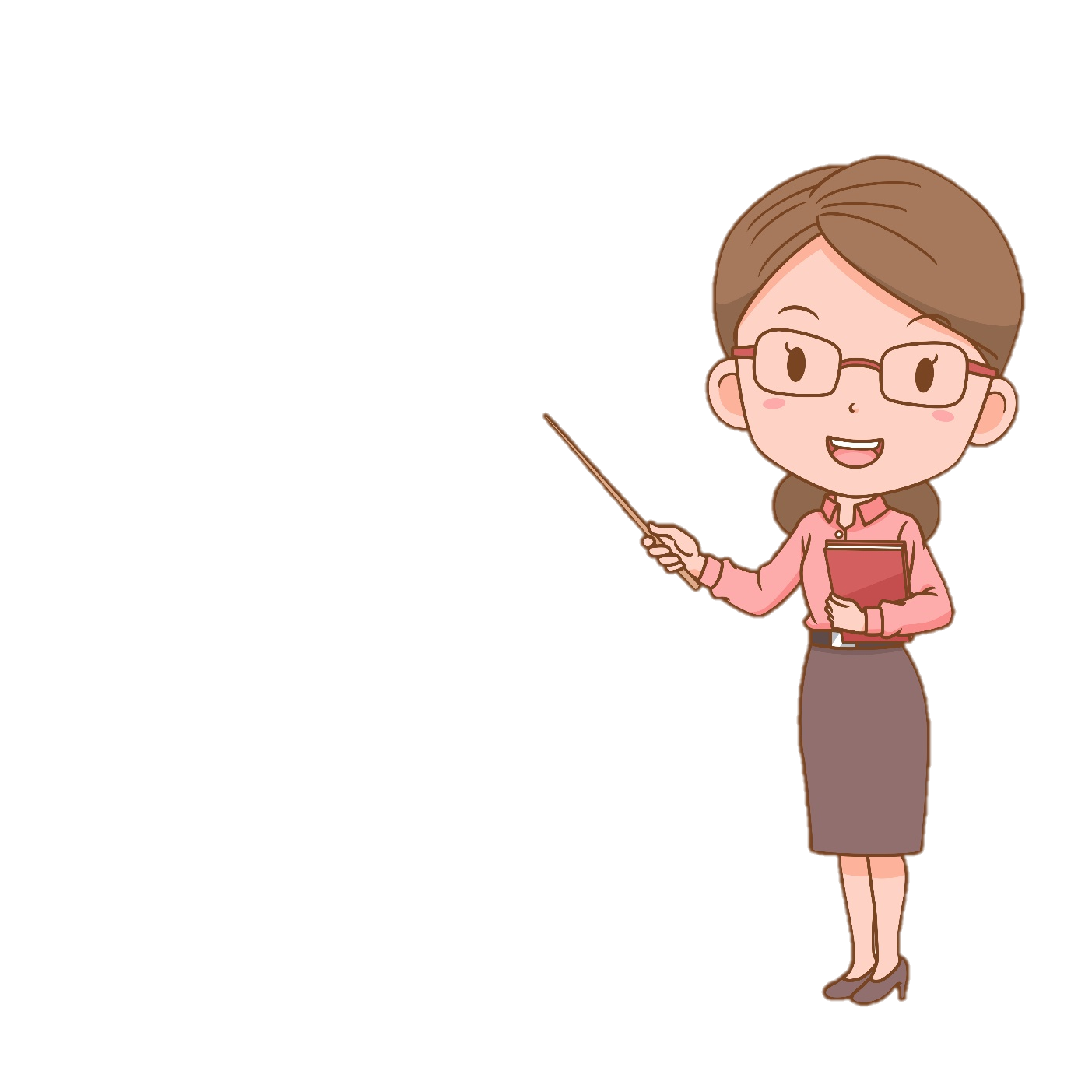       Hình ảnh Trái Đất ở khổ thơ đầu gợi cho em nghĩ đến con người ở năm châu bốn biển.
2. “Những đứa con của đất” có điểm gì riêng và điểm gì chung?
Các em đọc lại khổ thơ 2 để tìm câu trả lời.
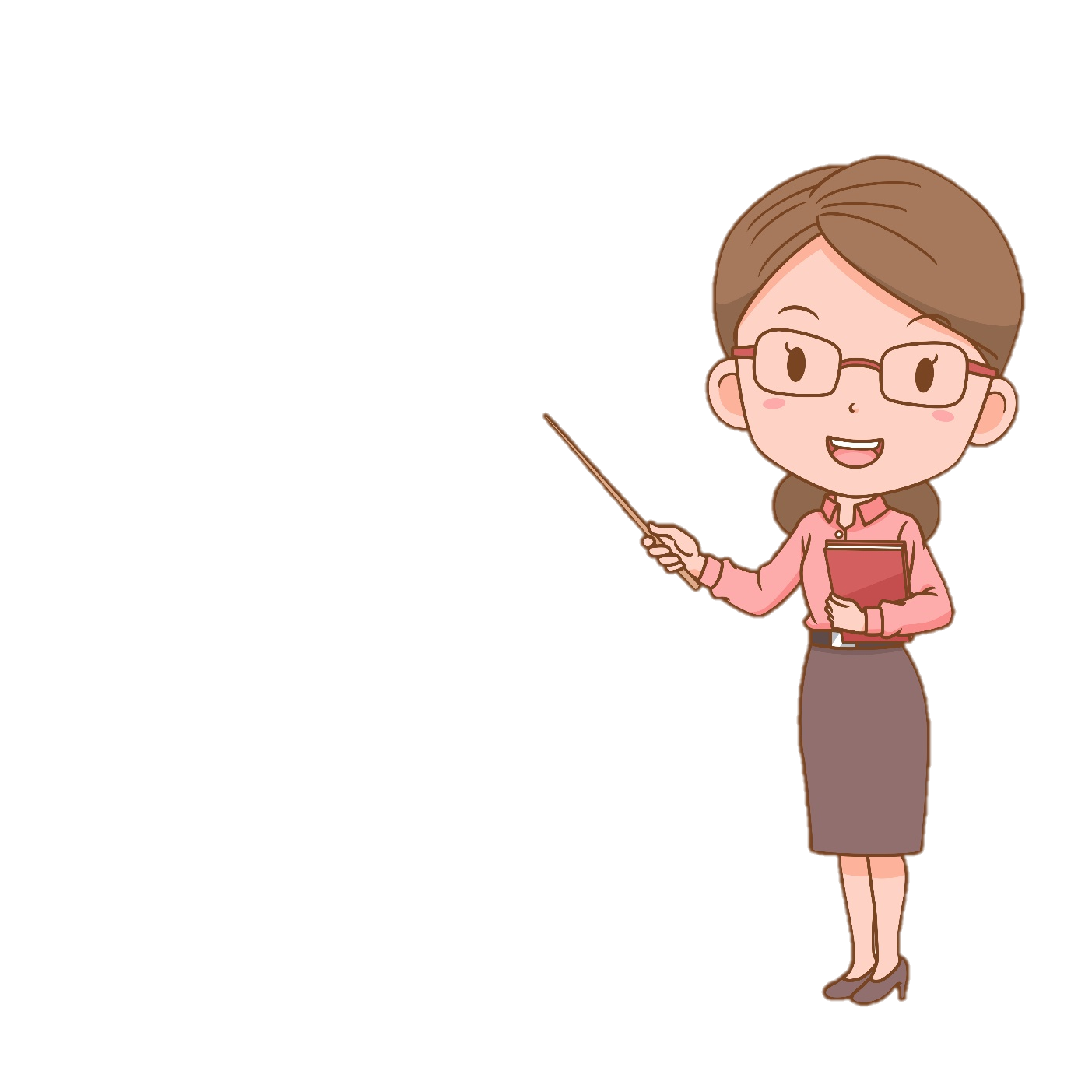 “Những đứa con của đất” có điểm riêng là màu da, điểm chung là nụ cười.
3.  Những câu thơ nào thể hiện mong muốn chung của mọi người trên Trái Đất?
 Tuy màu da có khác
       Nhưng vẫn chung nụ cười
        …
        Cho năm châu hội ngộ
       Trong tình thương loài người
4. Em hiểu 2 dòng thơ cuối như thế nào?
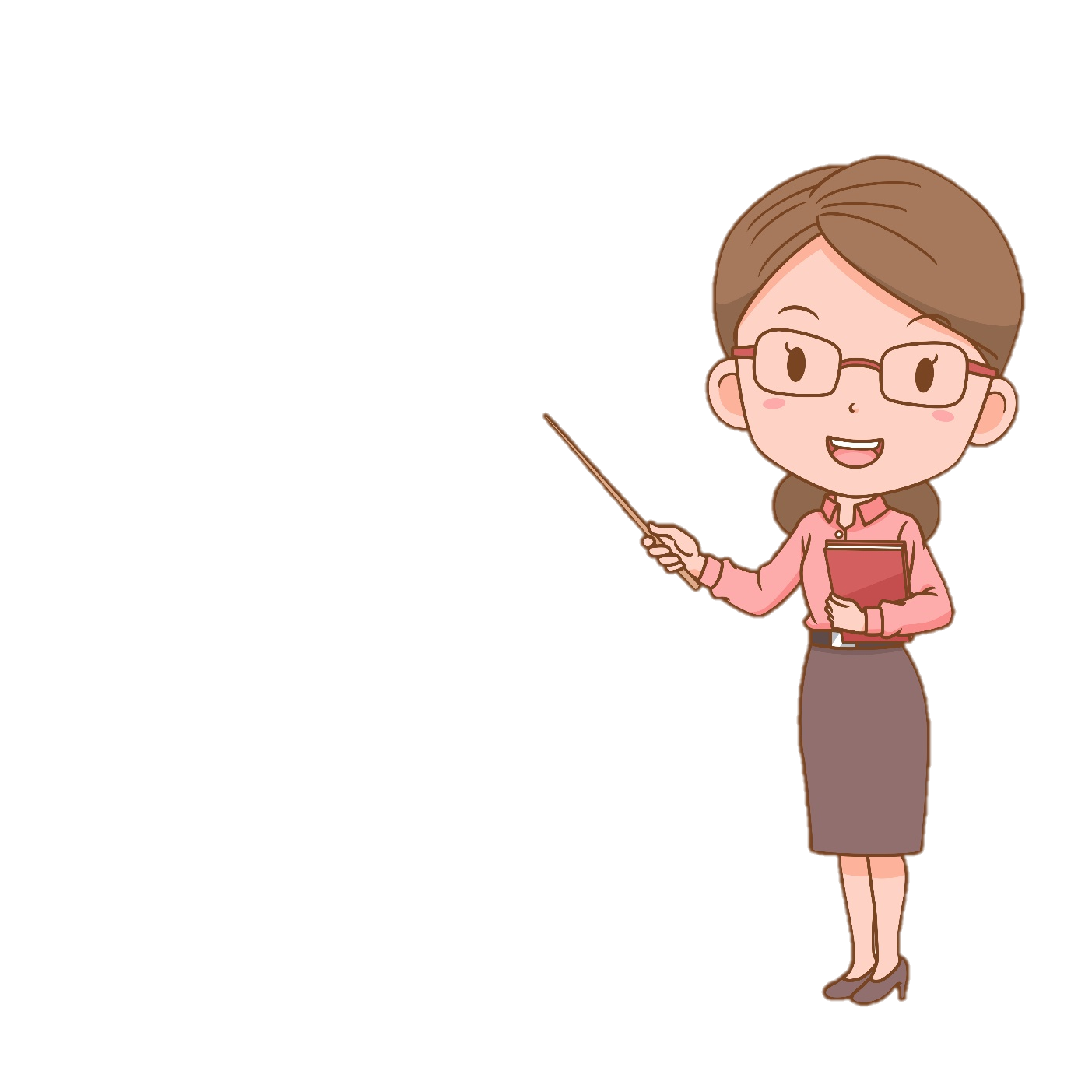  Hai dòng thơ cuối thể hiện ước vọng chung sống hòa bình của con người khắp năm châu.
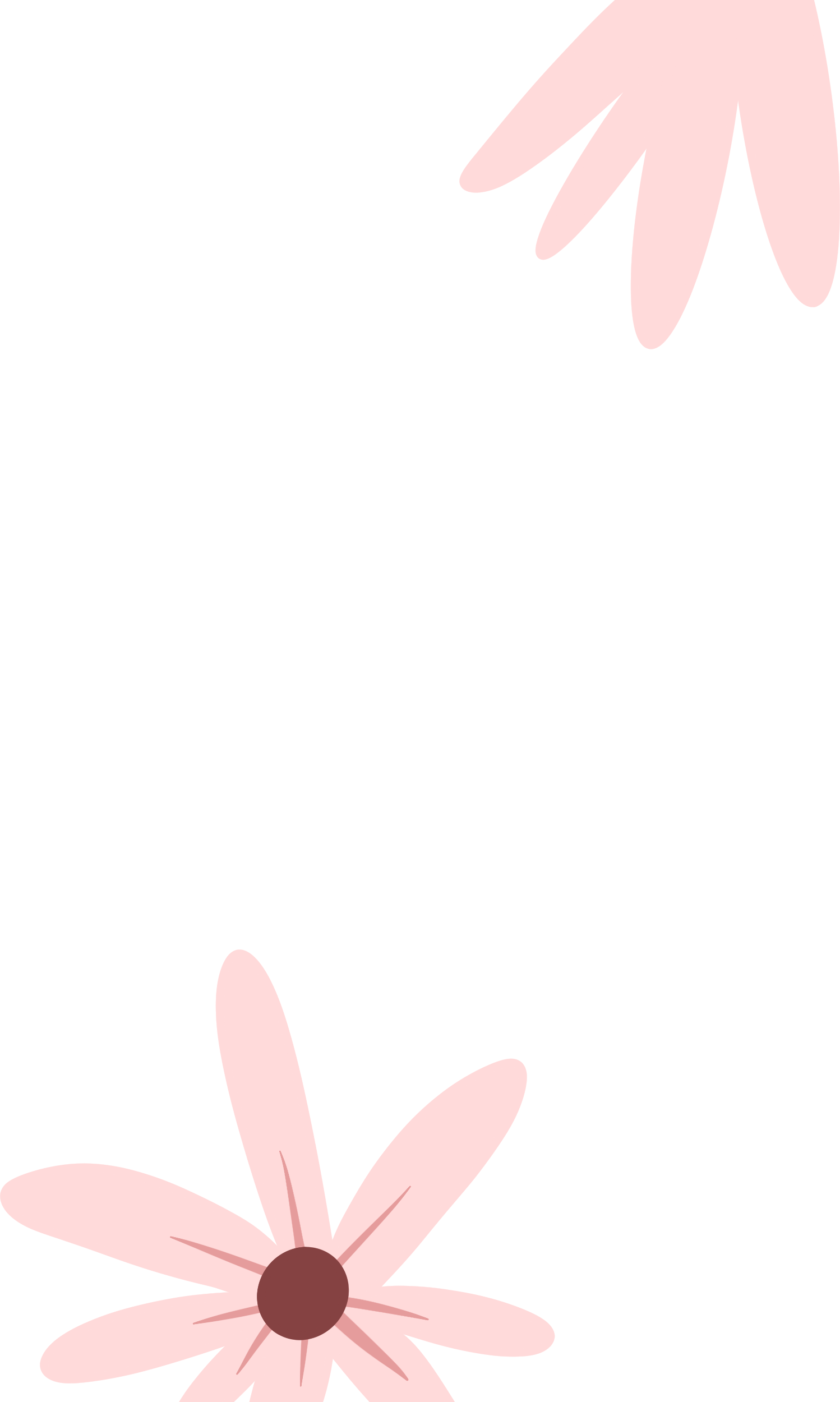 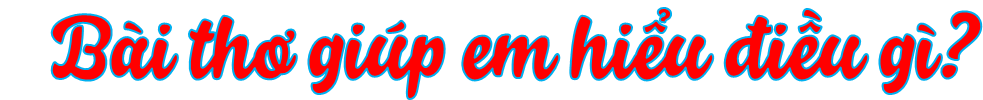 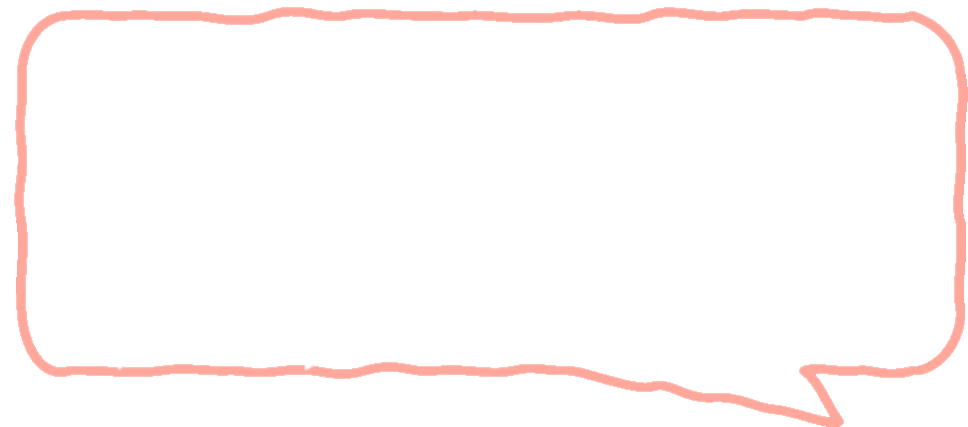 Bài thơ ca ngợi sự tươi đẹp và hòa bình của Trái Đất.
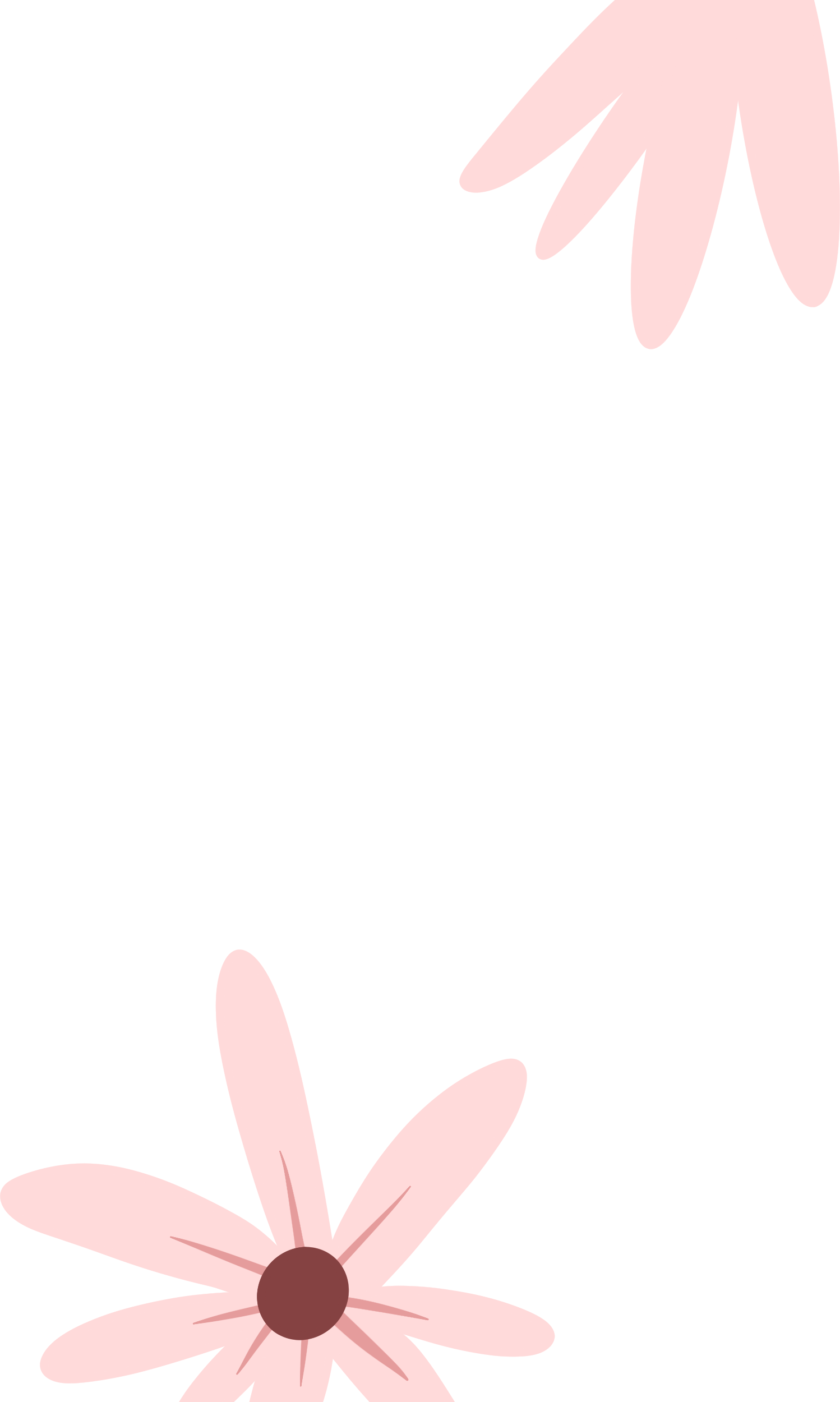 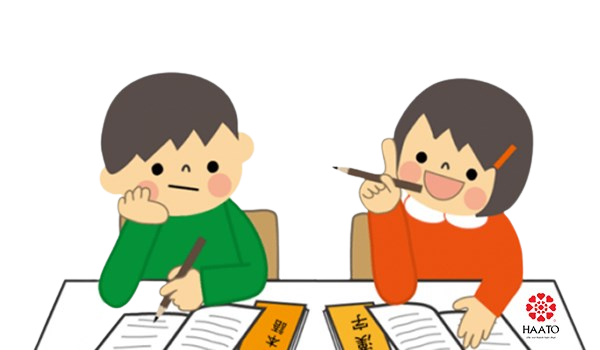 Luyện đọc lại bài
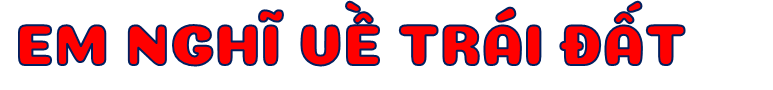 Như ban mai nắng ấm
Lung linh bờ thảo nguyên
Hãy giữ được bình yên
Cho hoa thơm thơm mãi.
 
Cho năm châu hội ngộ
Trong tình thương loài người
Và cho khắp mọi nơi
Là nhà bồ câu trắng.
      NGUYỄN LÃM THẮNG
Quàng khăn xanh biển cả
Khoác áo thơm hương rừng
Trái Đất mang trên lưng
Những đứa con của đất.
 
Tuy màu da có khác
Nhưng vẫn chung nụ cười
Như biển cả không vơi
Một màu xanh thăm thẳm.
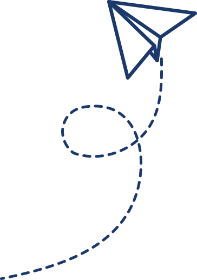 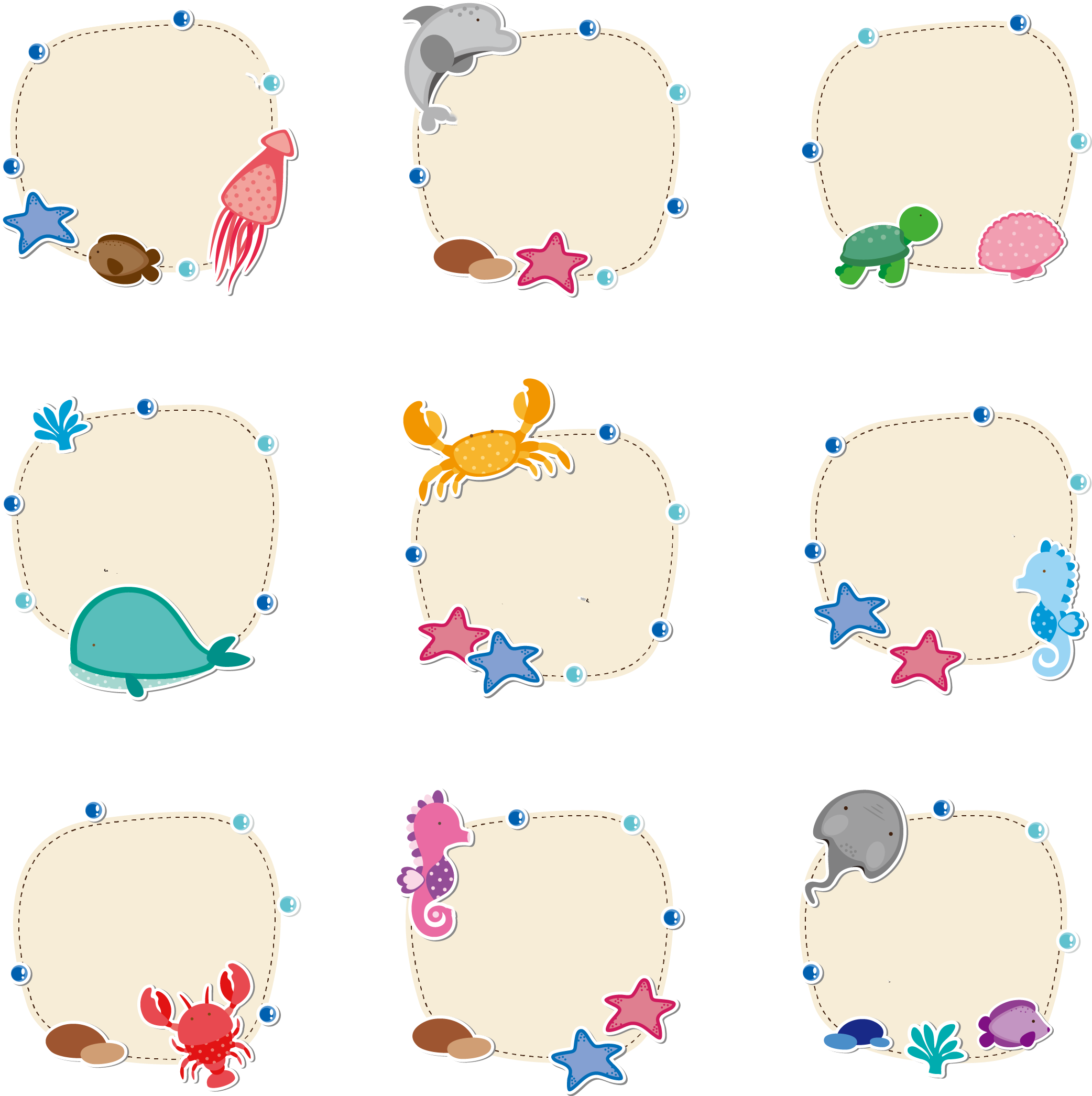 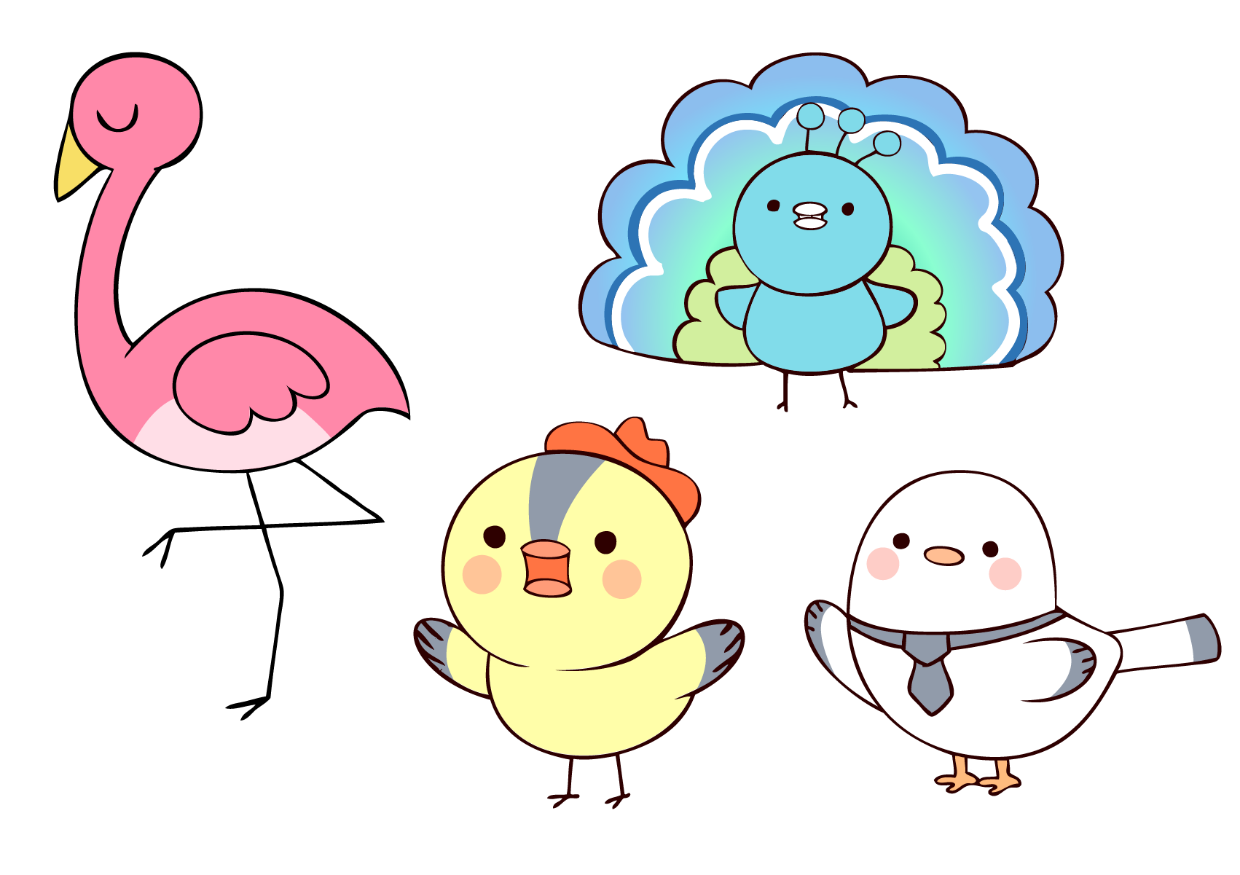 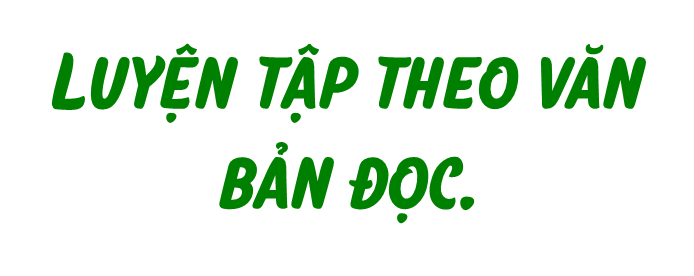 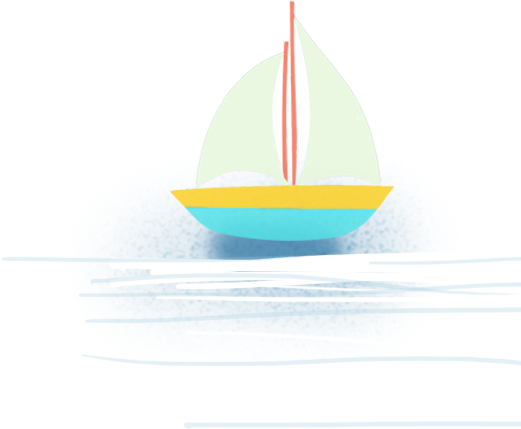 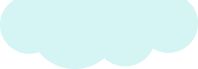 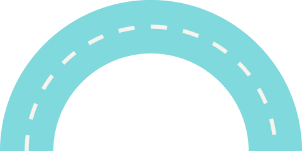 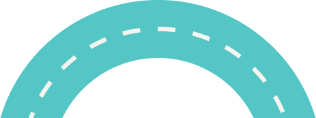 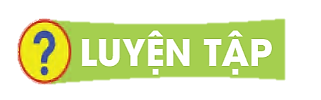 1.   Các từ hãy, mong, đừng thể hiện điều gì?
Các từ thể hiện niềm mong ước, khát khao cùng ước nguyện của con người về một Trái Đất hòa bình, xanh tươi.
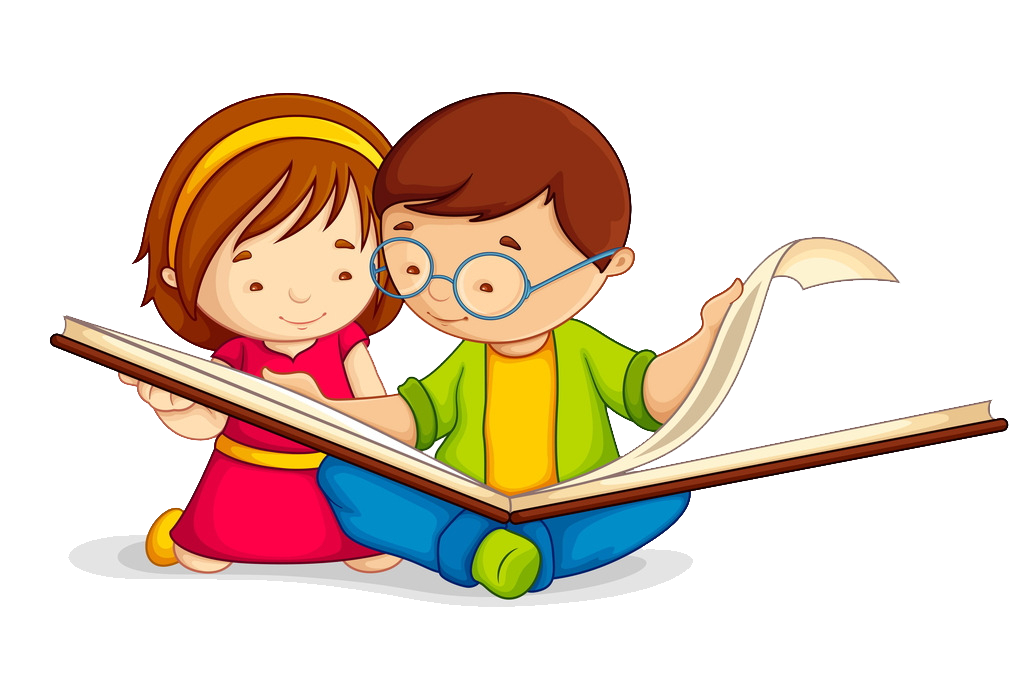 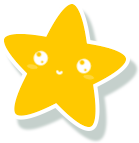 Nói tiếp chia sẻ.
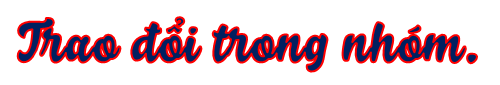 Hãy đặt câu với mỗi từ trên để thể hiện mong muốn của em về những điều cần làm cho cuộc sống trên Trái Đất tốt đẹp hơn.
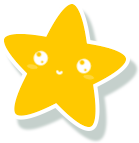 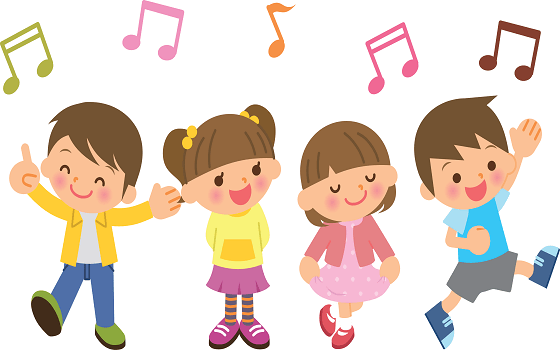 Mong rằng khắp nơi trên trái đất đều được hòa bình.
- Hãy bảo vệ môi trường!
Đừng gây ô nhiễm môi trường.
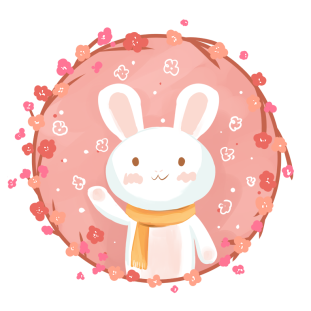 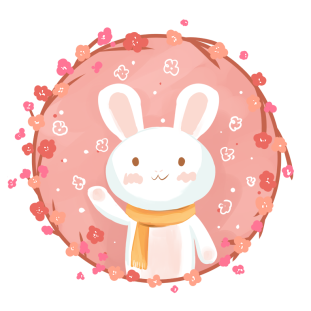 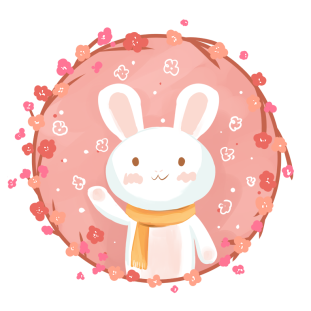 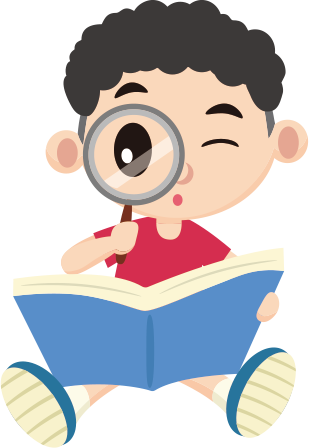 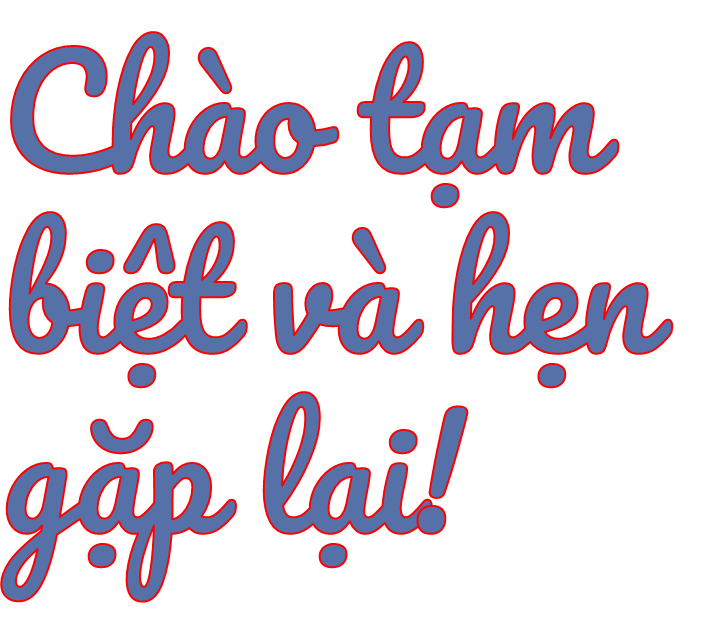 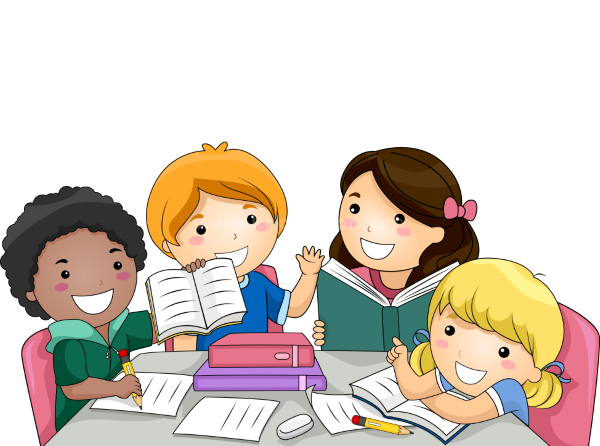